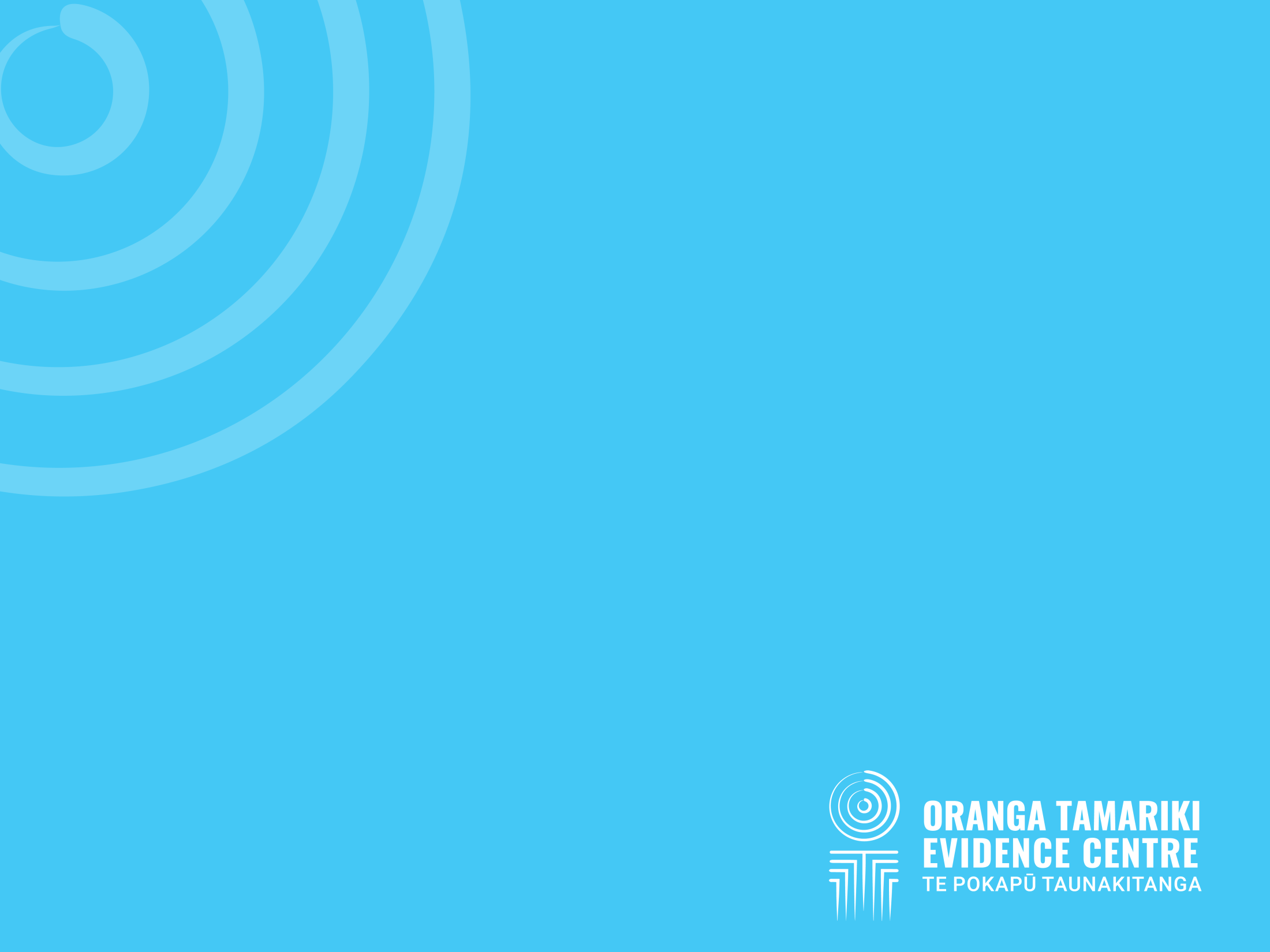 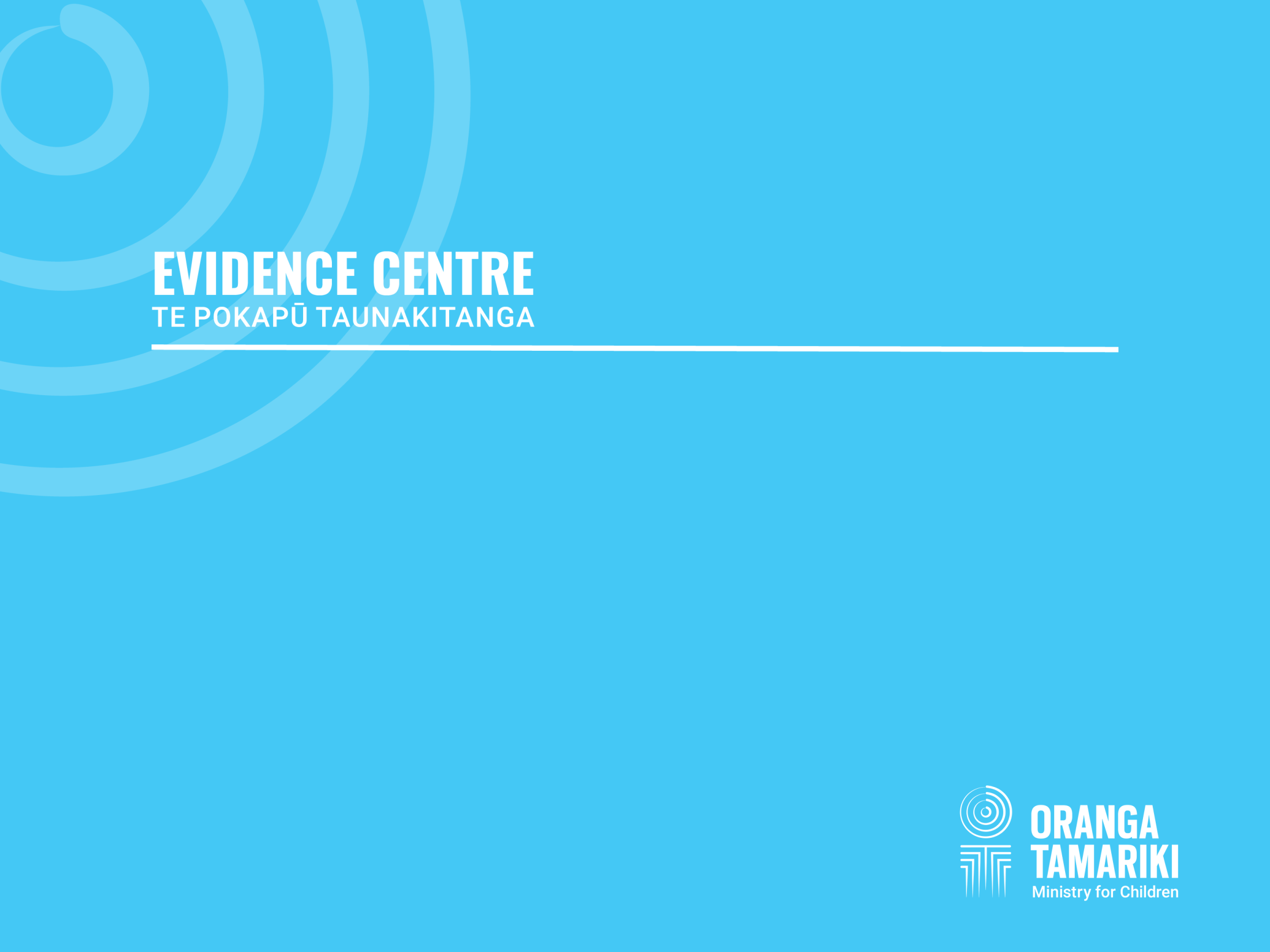 Improving outcomes for young offenders, whānau and communities

December 2022
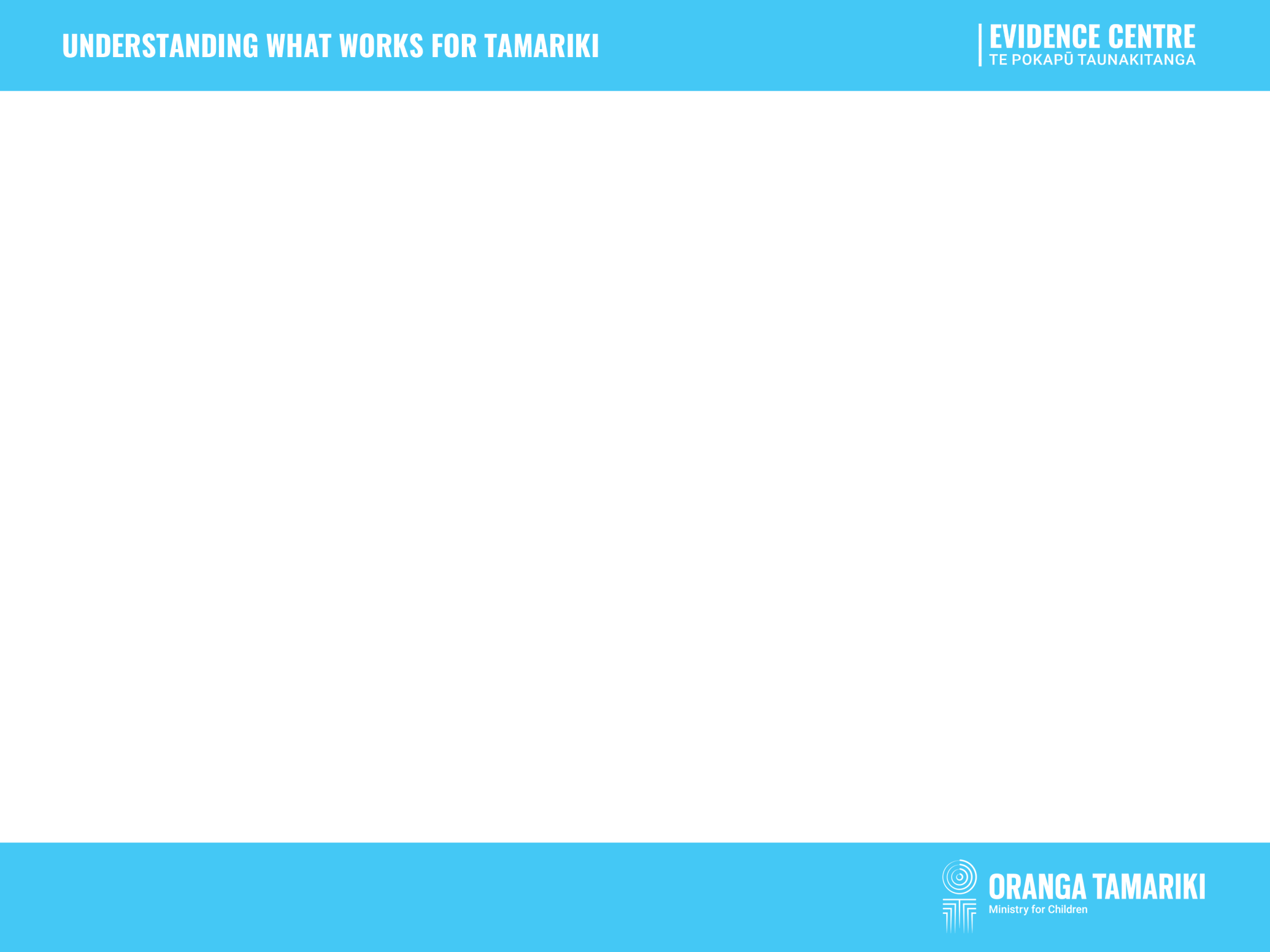 Seminar Overview
Context:		Phil Spier from the Evidence Centre will present a brief 		overview of some current trends in youth justice 

Keynote: 		Professor Ian Lambie ONZ draws on his recent research 		to reflect on children who offend and the current state of 		the care and protection system and where improvements 		could be made

Oranga Tamariki	Ben Hannifin, Director of Youth Justice System Perspective:	Development at Oranga Tamariki shares his experiences 		and discusses where improvements could be, and are   		being, made
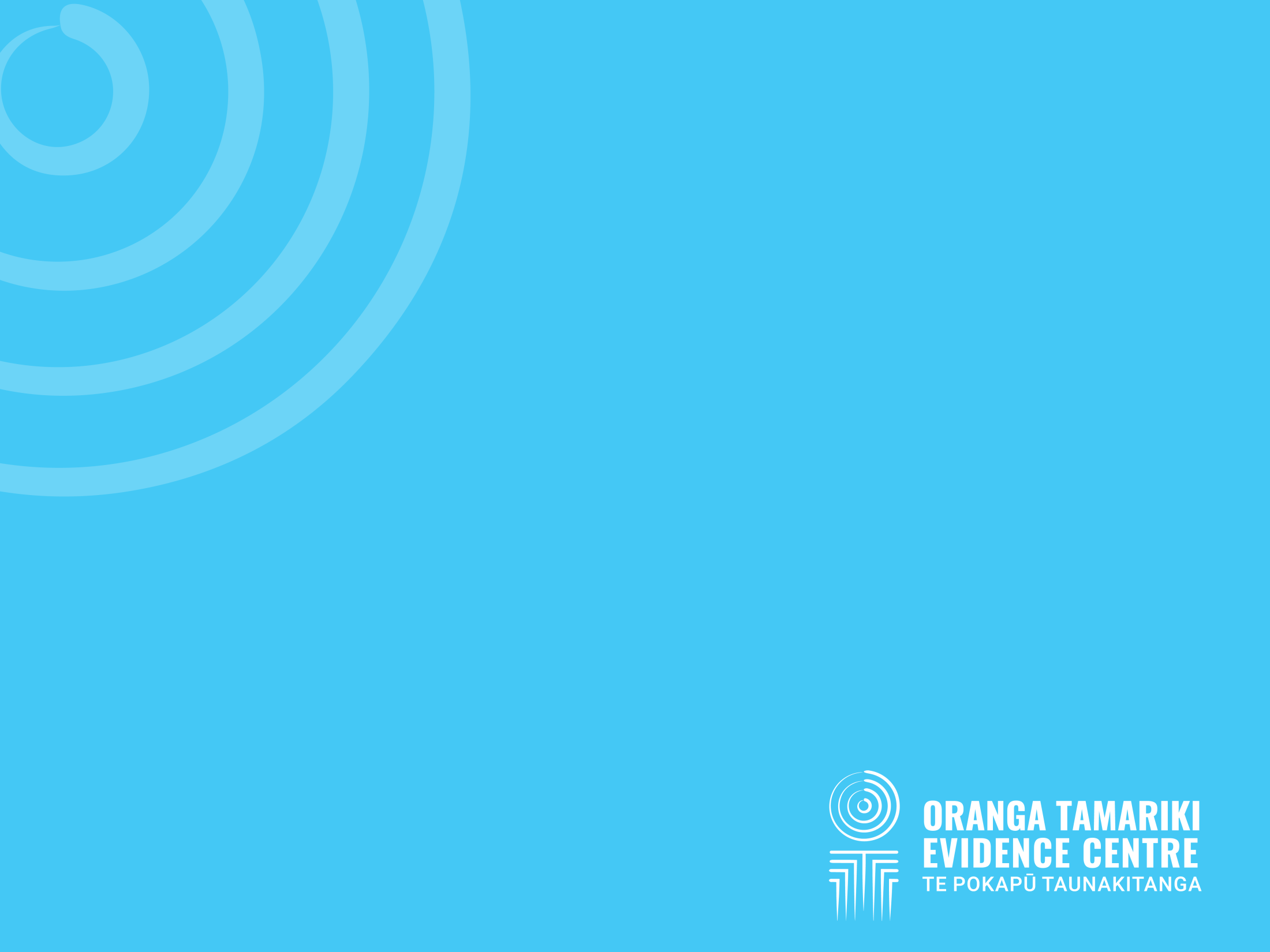 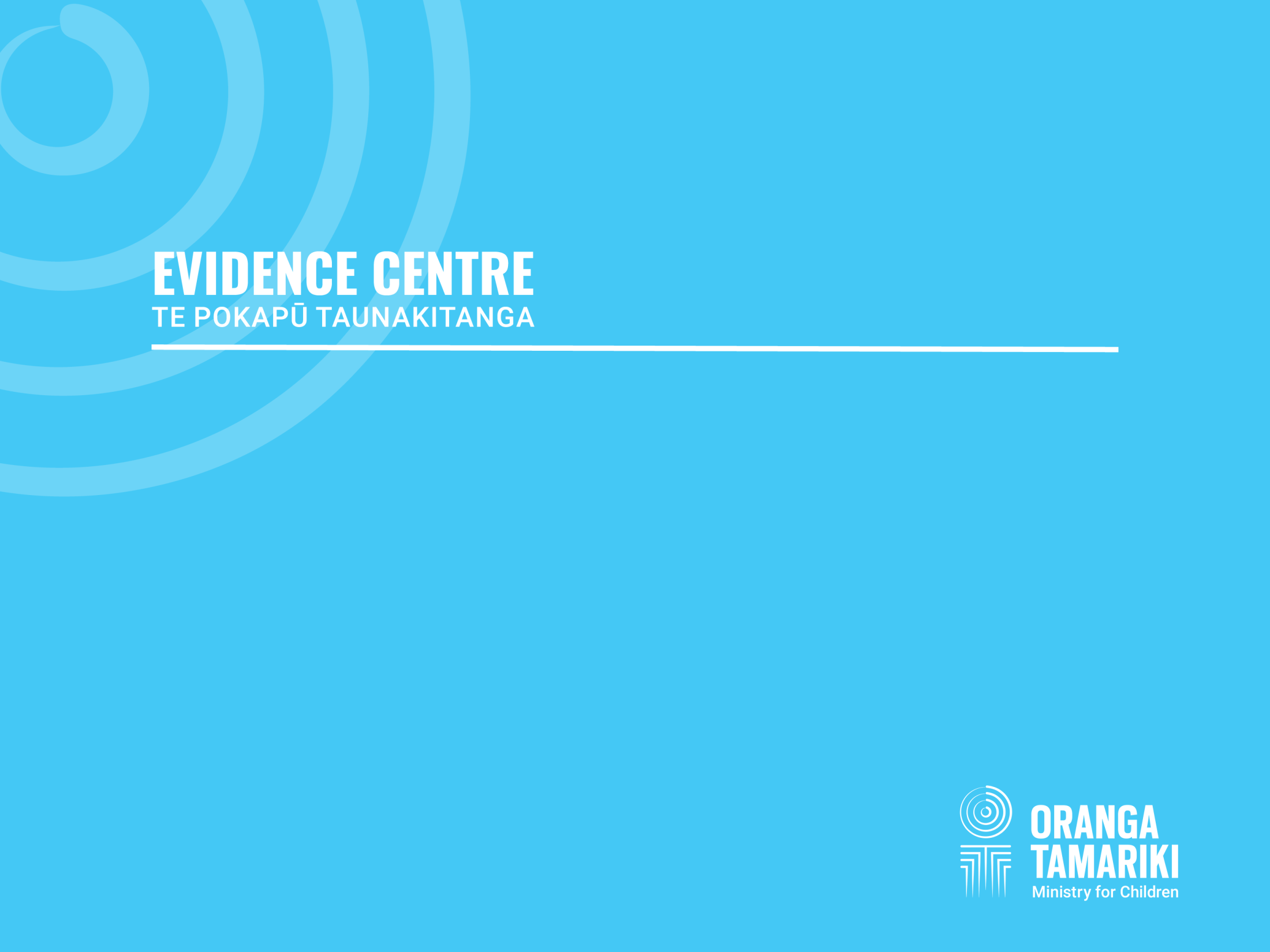 Questions?

If you have any questions or comments, please use the ‘chat’ function to lodge these. 

We will monitor the questions and present as many of these as possible to the speakers where time allows
Youth Justice
A look at the figures and recent research
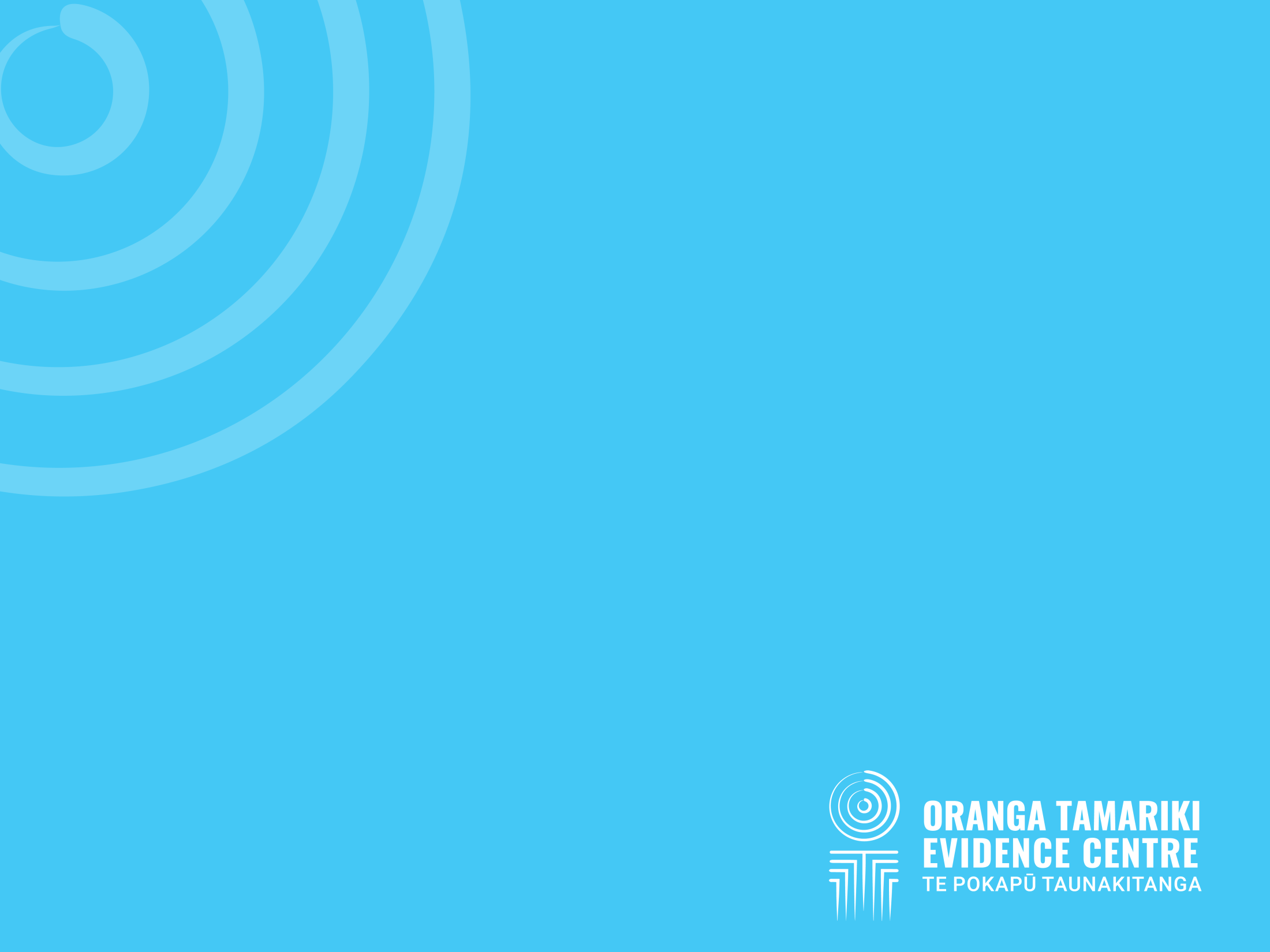 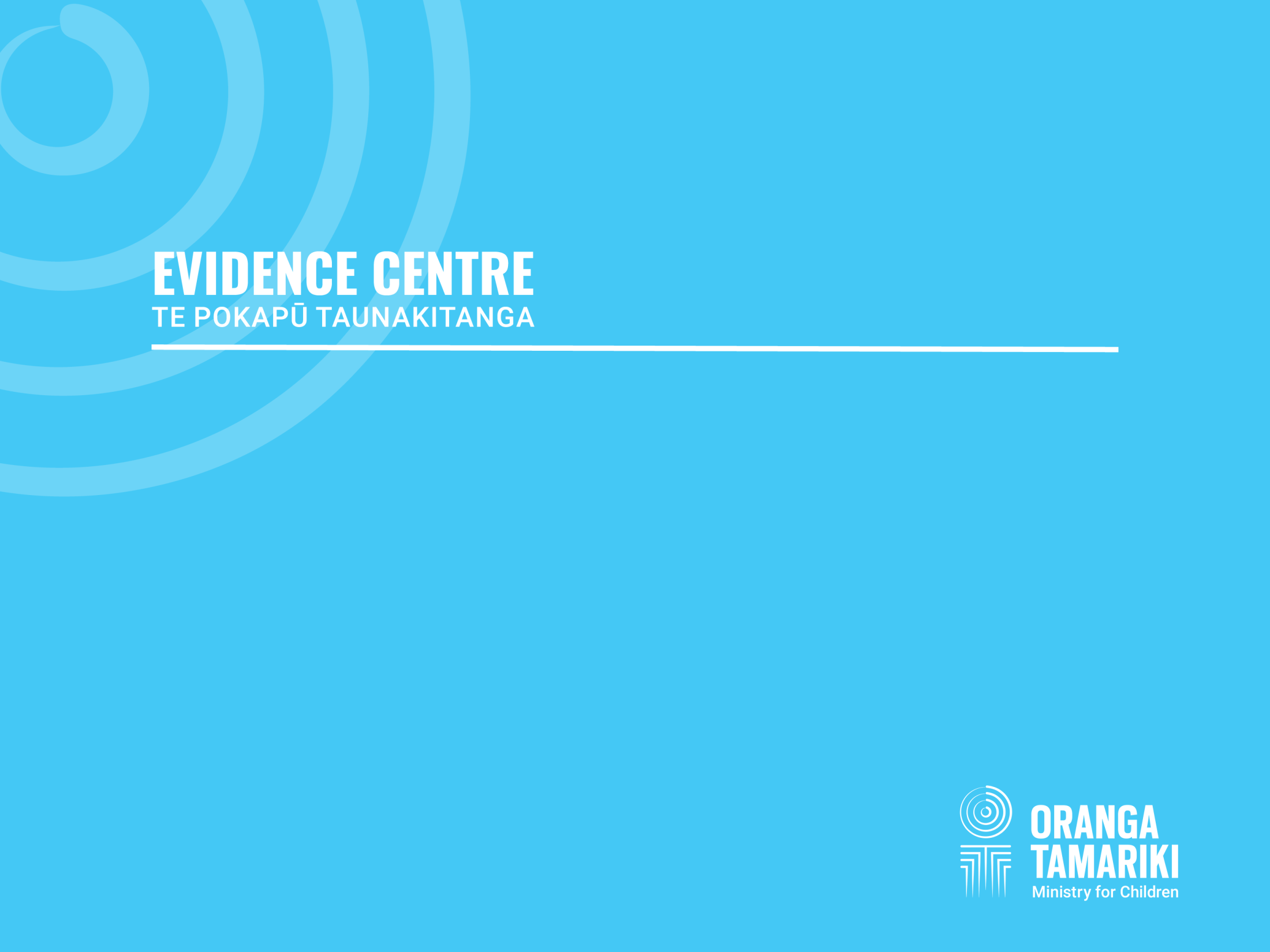 Damian O
Context: A brief overview of some current trends in youth justice
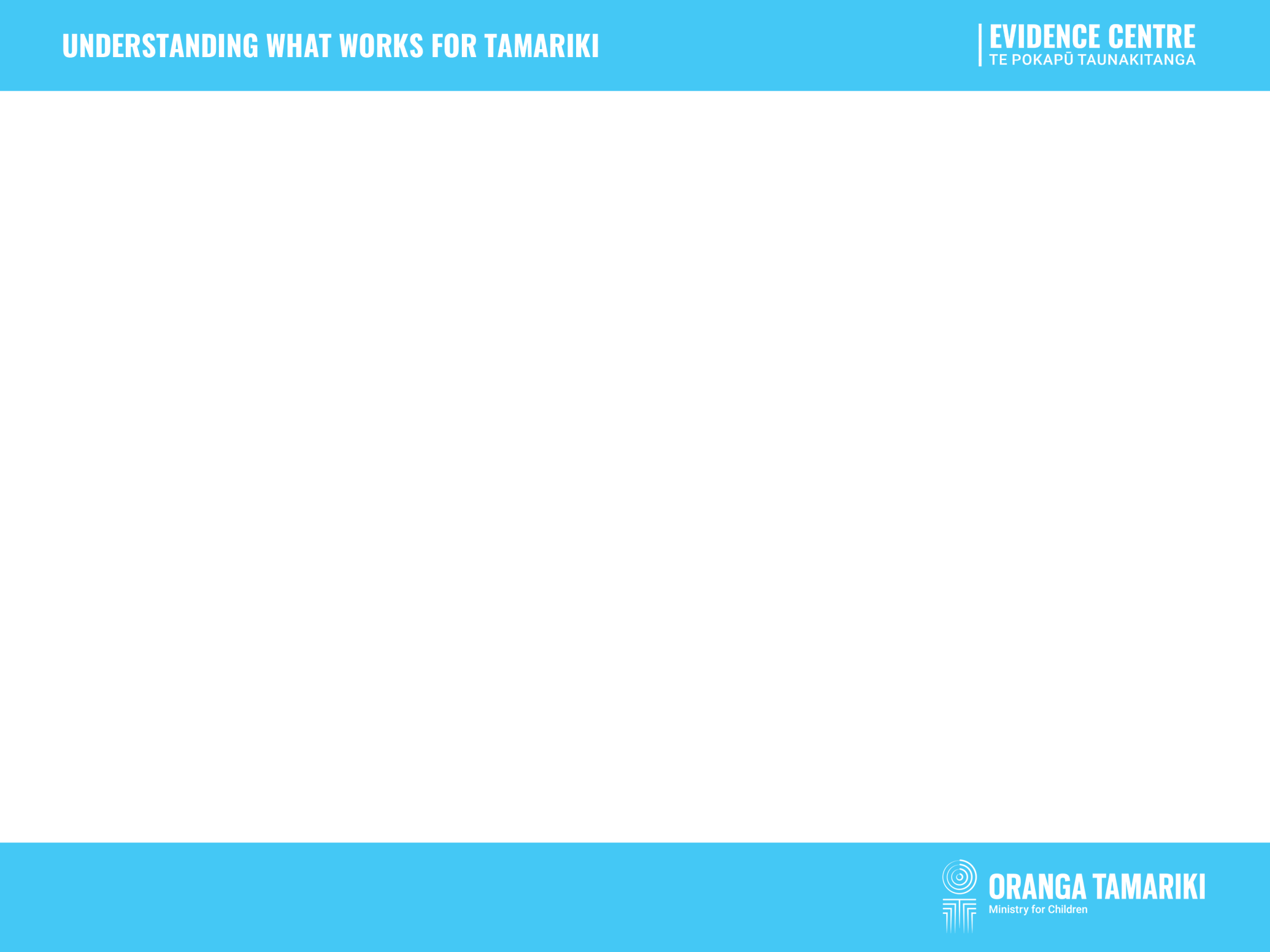 Police proceedings (10–17 year-olds)
Overall, youth crime has decreased
Source: https://www.police.govt.nz/about-us/statistics-and-publications/data-and-statistics/proceedings-police-stations
[Speaker Notes: Over the past 8 years (between 2014/15 and 2021/22) the number of police proceedings involving children and young people has halved.

Over the past 2 years, the total number of proceeding has plateaued with 2-3% reductions each year (compared to 14% reduction between 2019 and 2020 – ie pre-pandemic)

The large blips in June 2016 and June 2018 are not spikes in youth crime – but some missing data being back-loaded by police towards the end of the two financial years.]
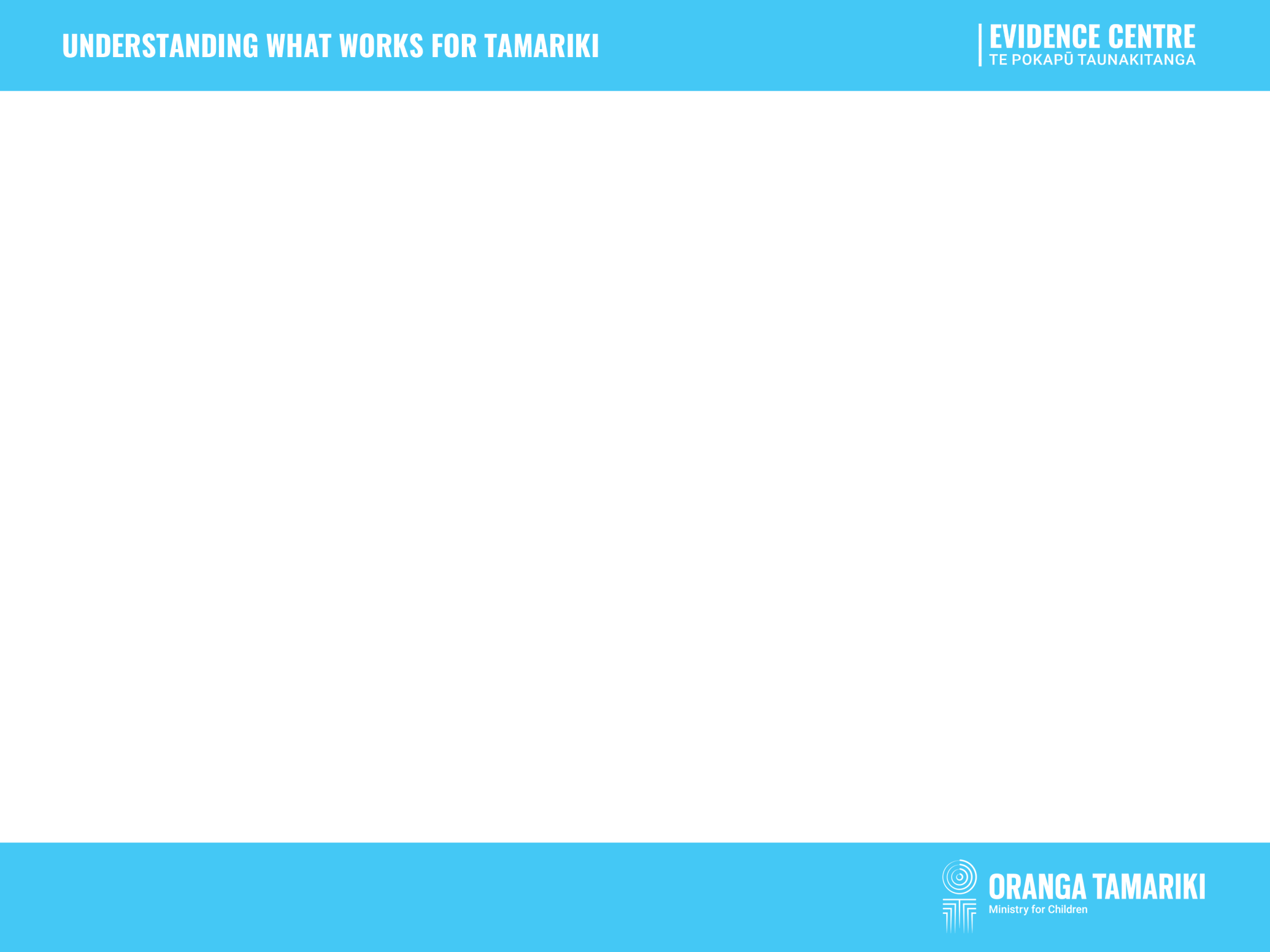 Breakdown by Ethnicity
Overall, youth crime has decreased for each ethnic group
Source: : https://www.police.govt.nz/about-us/statistics-and-publications/data-and-statistics/proceedings-police-stations
[Speaker Notes: Proceedings have not been reducing at the same rates across ethnicities.

Between 2014/15 and 2021/22 there was a 68% reduction for European/other (and similar for Pacific young people) compared to 48% for Māori
Over the past 2 years, there was been effectively no change in the number of proceedings involving Māori tamariki and rangatahi while European/other proceedings continue to decline (16-18% each year)

This data is limited by the increase in “unknown” ethnicity.
In case anyone asks about the increase in “unknown” ethnicity. This is not a mandatory field for Police and front line officers may be increasingly reluctant to assume people's ethnicity.]
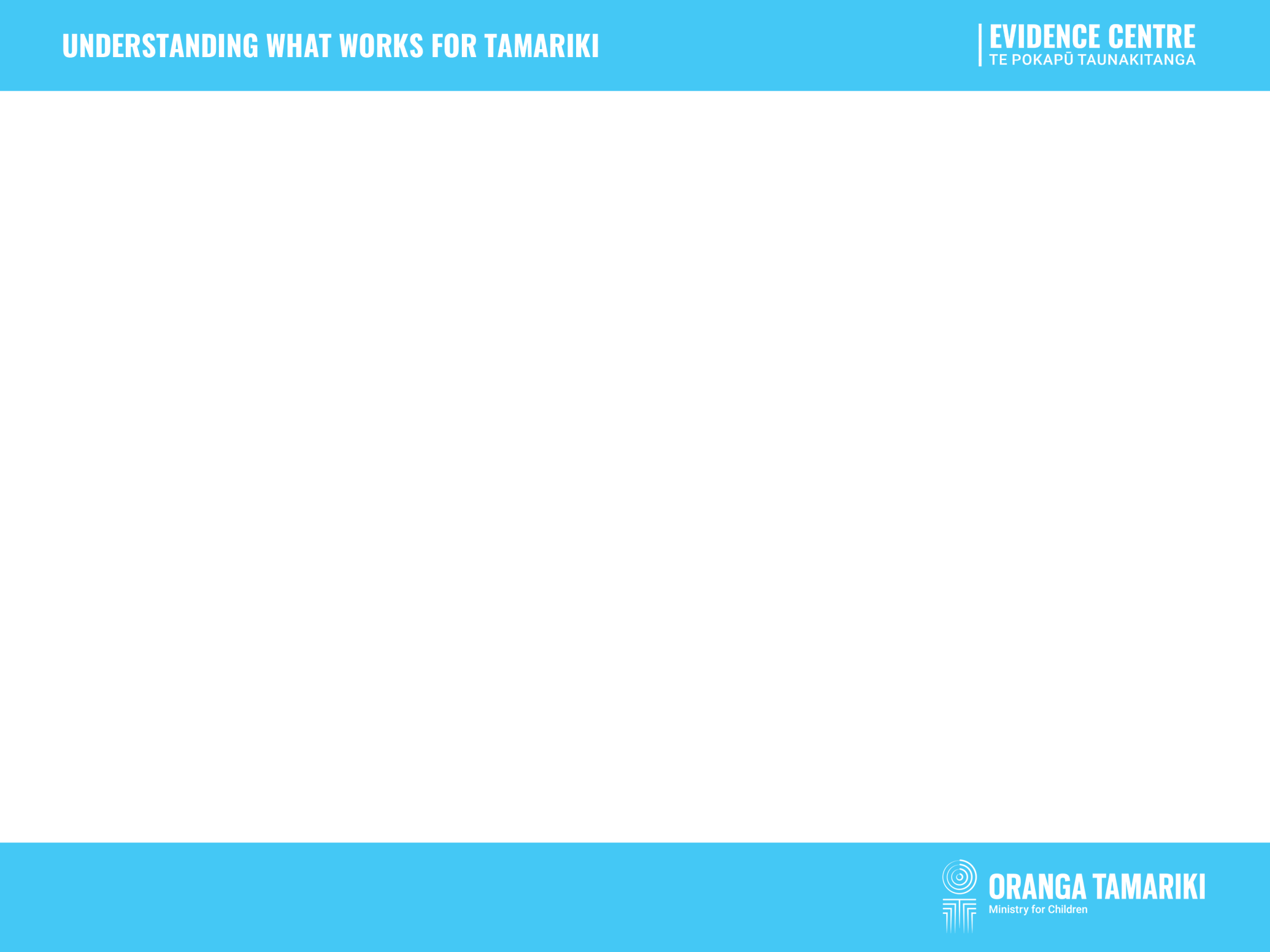 Breakdown by Ethnicity
Māori remain considerably over-represented in the youth justice system
* Due to a growth in the Unknown ethnicity category, percentages are based on known ethnicities.
Source:  https://www.police.govt.nz/about-us/statistics-and-publications/data-and-statistics/proceedings-police-stations
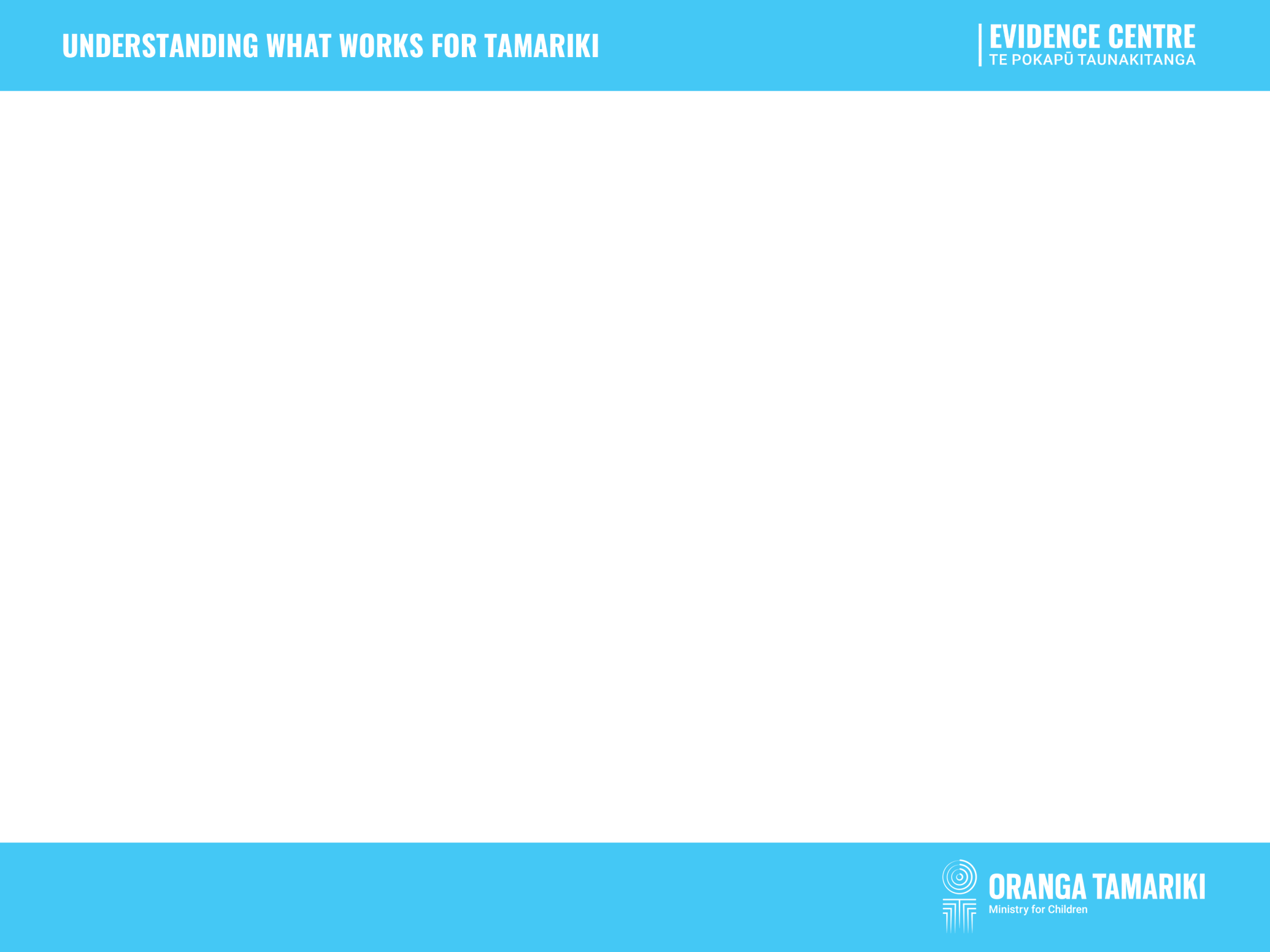 Breakdown by Offence Type
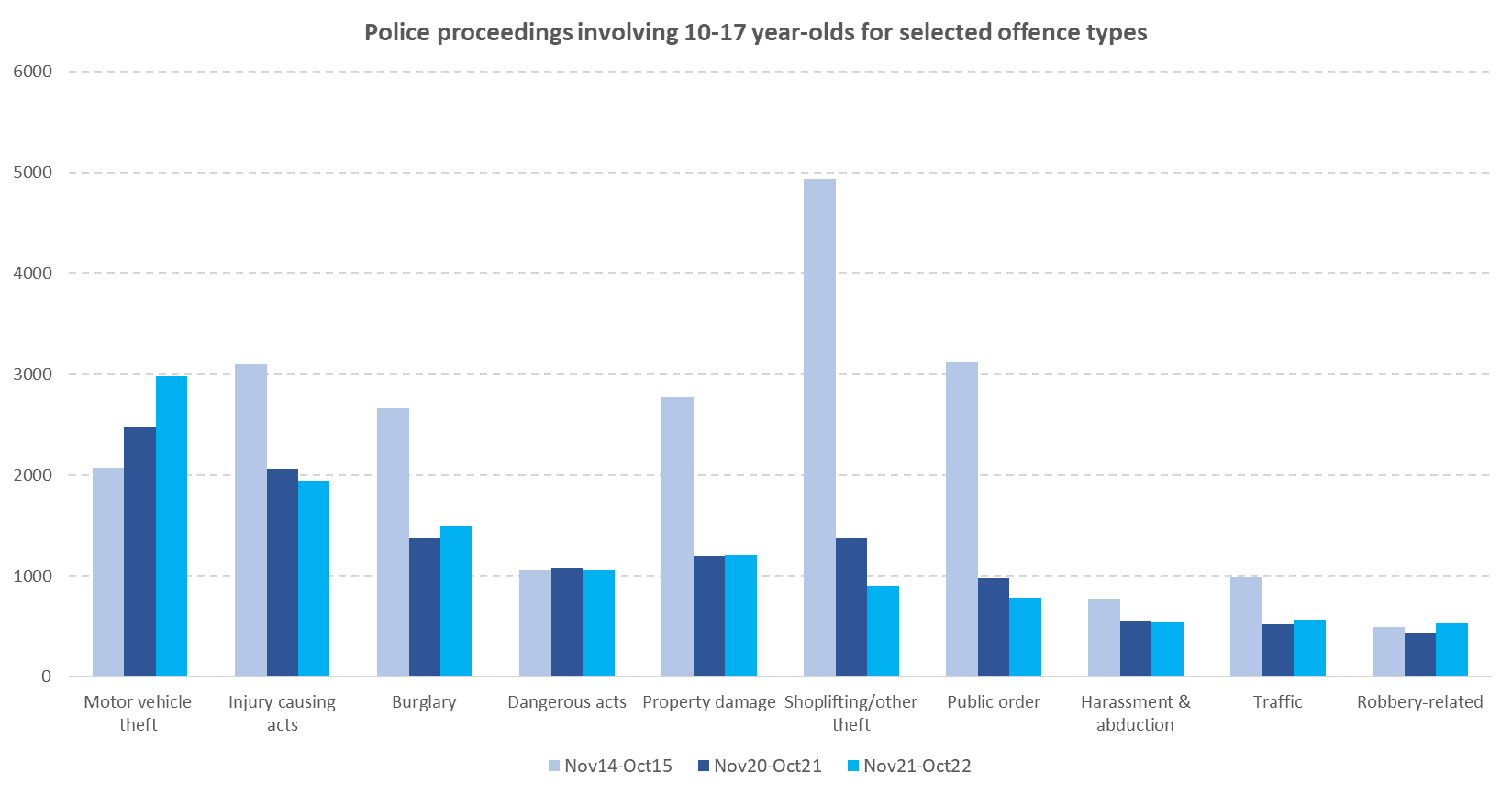 Source: https://www.police.govt.nz/about-us/statistics-and-publications/data-and-statistics/proceedings-police-stations
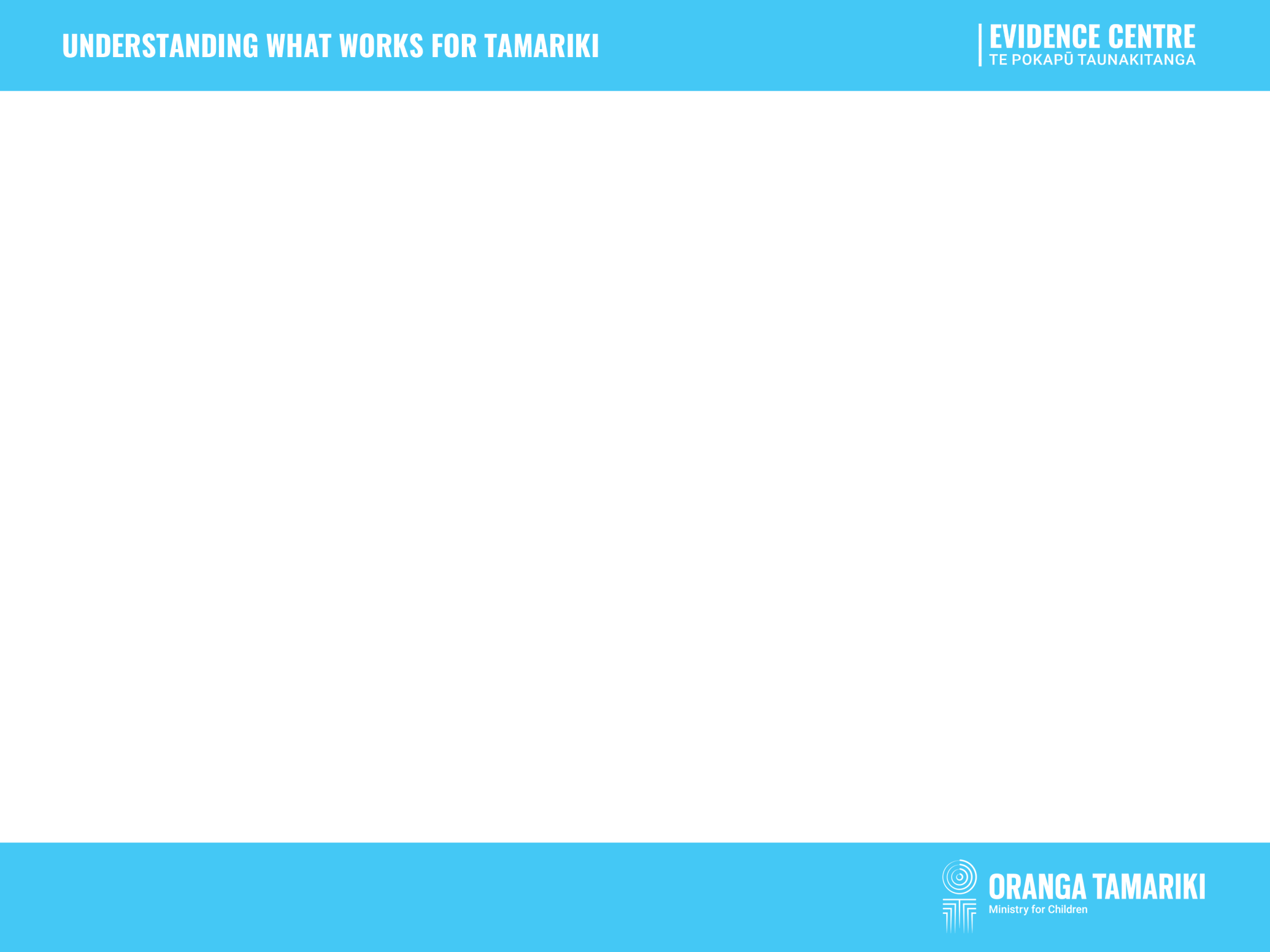 Breakdown by Region
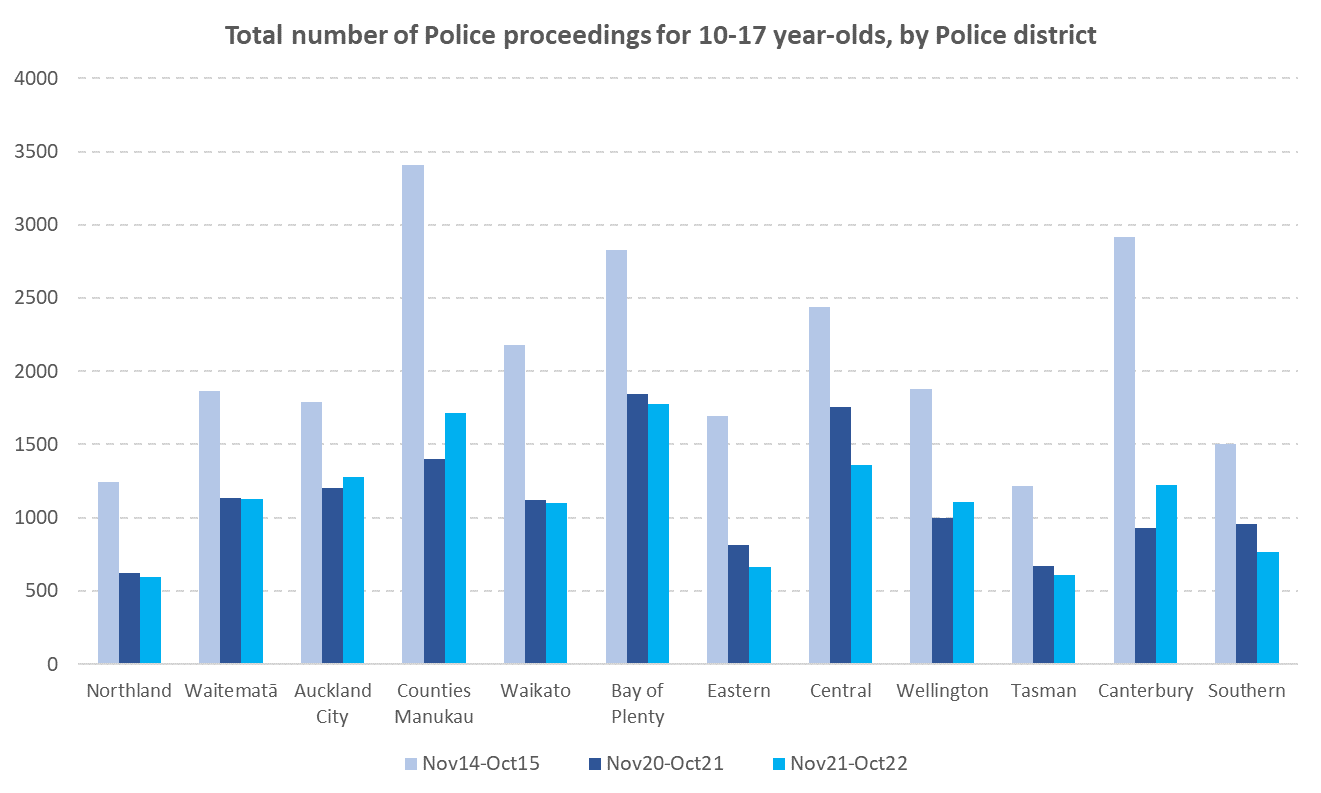 Source: https://www.police.govt.nz/about-us/statistics-and-publications/data-and-statistics/proceedings-police-stations
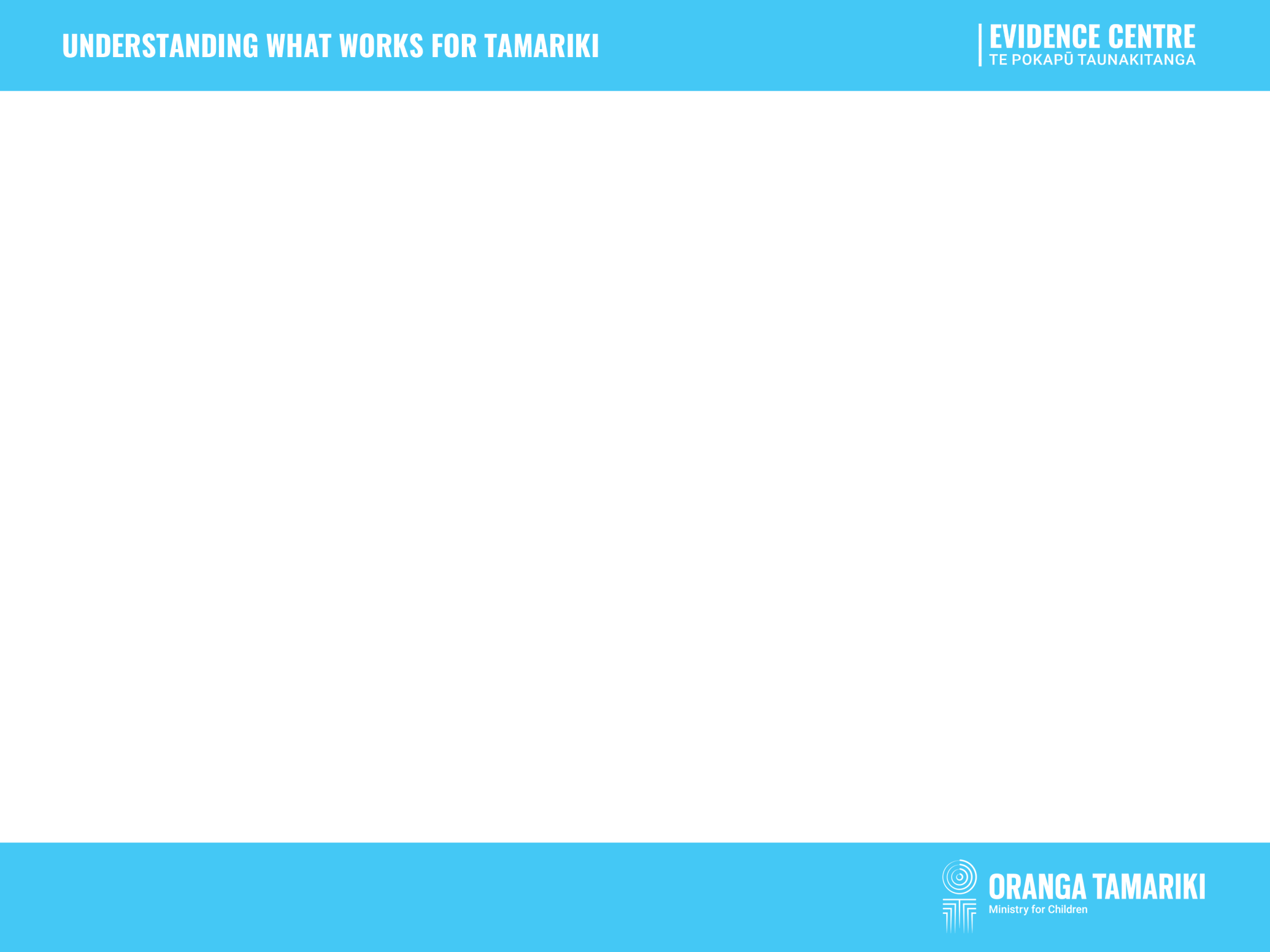 Summary of youth offending trends
Youth crime (10–17 year-olds) has halved over the longer-term.
This large decrease occurred across all ethnic groups, although not evenly, and Māori remain considerably over-represented in youth justice.
There has been a rise in youth crime over the last six months, but numbers are still well down on those in earlier years.
Much of the recent rise in youth crime involves an increase in motor vehicle theft.
The recent rise in youth crime has only been seen in a small number of police districts (highest in Counties Manukau and Canterbury).
Where to for youth crime? 
“As COVID-19 containment measures ease …conditions are likely to be conducive to a resurgence in youth offending, as unemployment increases, financial supplements decrease, and interruptions to schooling impact on educational engagement”  - Queensland researchers, March 2021
Initial impacts of COVID-19 on youth offending: An exploration of differences across communities (sagepub.com)
[Speaker Notes: Journal of Criminology, Volume 54, Issue 3, Sep 2021, Pages 265-404
Initial impacts of COVID-19 on youth offending: An exploration of differences across communities
Molly McCarthy, Jacqueline Homel, James Ogilvie and Troy Allard
Griffith Criminology Institute, Griffith University, Brisbane, Australia]
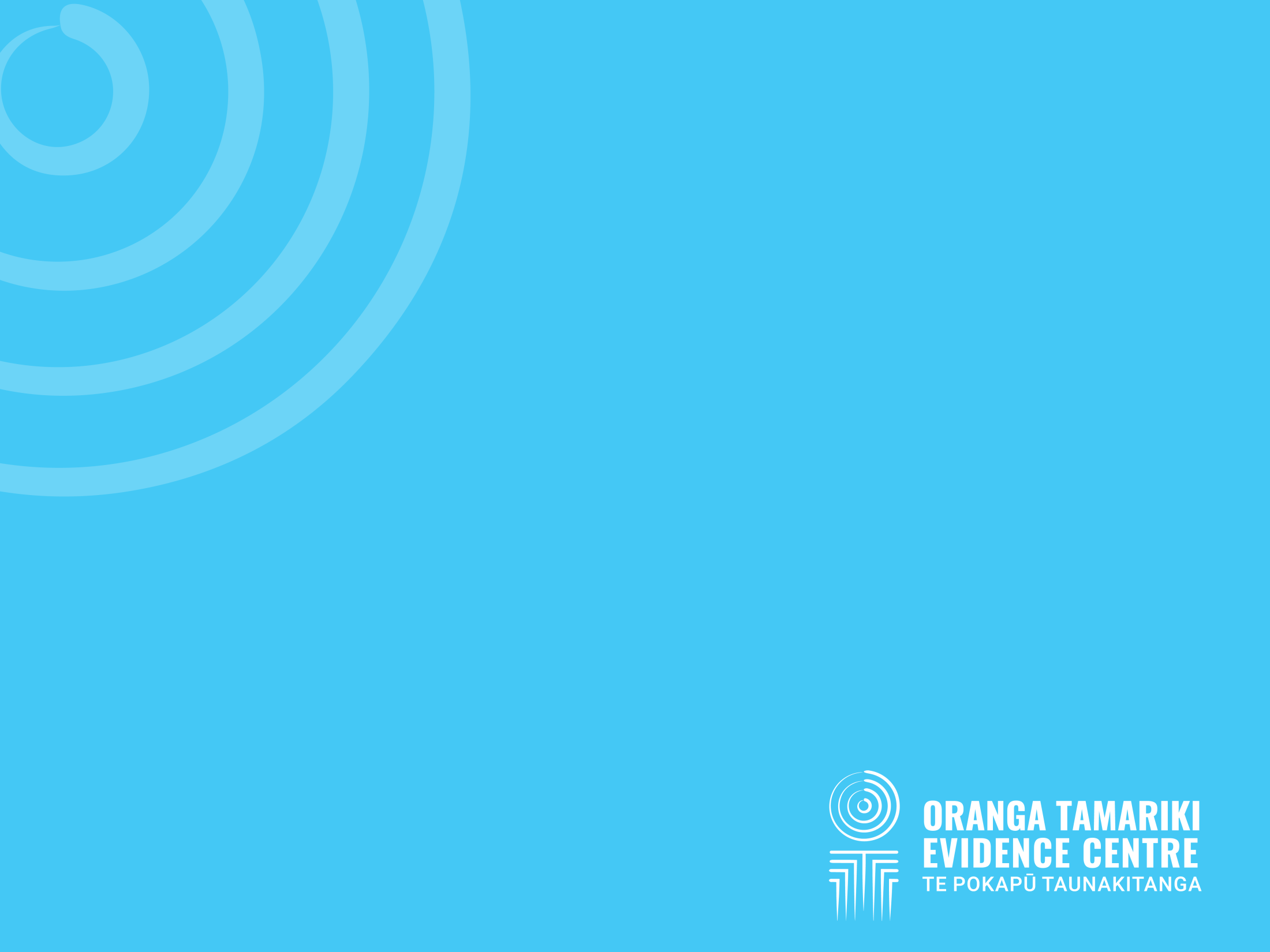 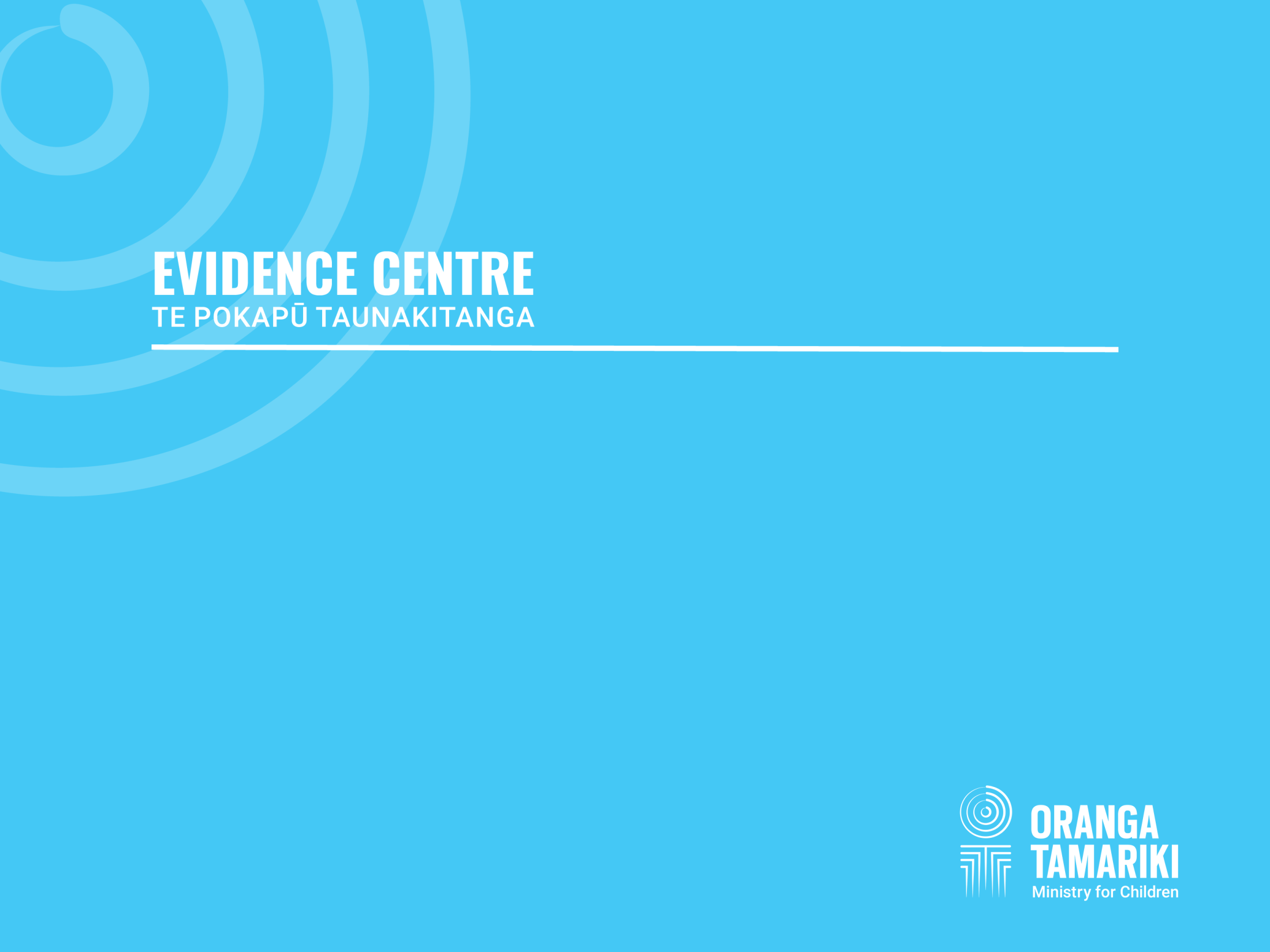 Damian O’Nei
Keynote: Professor Ian Lambie ONZ 

Reflections from “How we fail children who offend and what to do about it: A breakdown across the whole system”
The opportunity of a life time
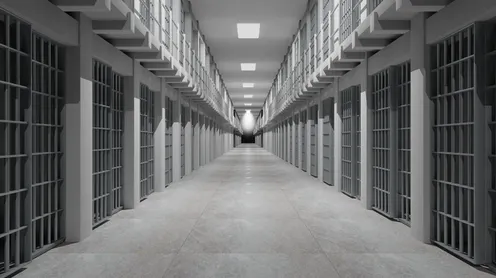 First, thank you
To all the stakeholders we interviewed – whānau and frontline
And to our Research Advisory Group members:
Arohanui and Huia Hawke
Emily Lodge
John Horwood
Leland Ruwhiu
Zane Yeoman
and others
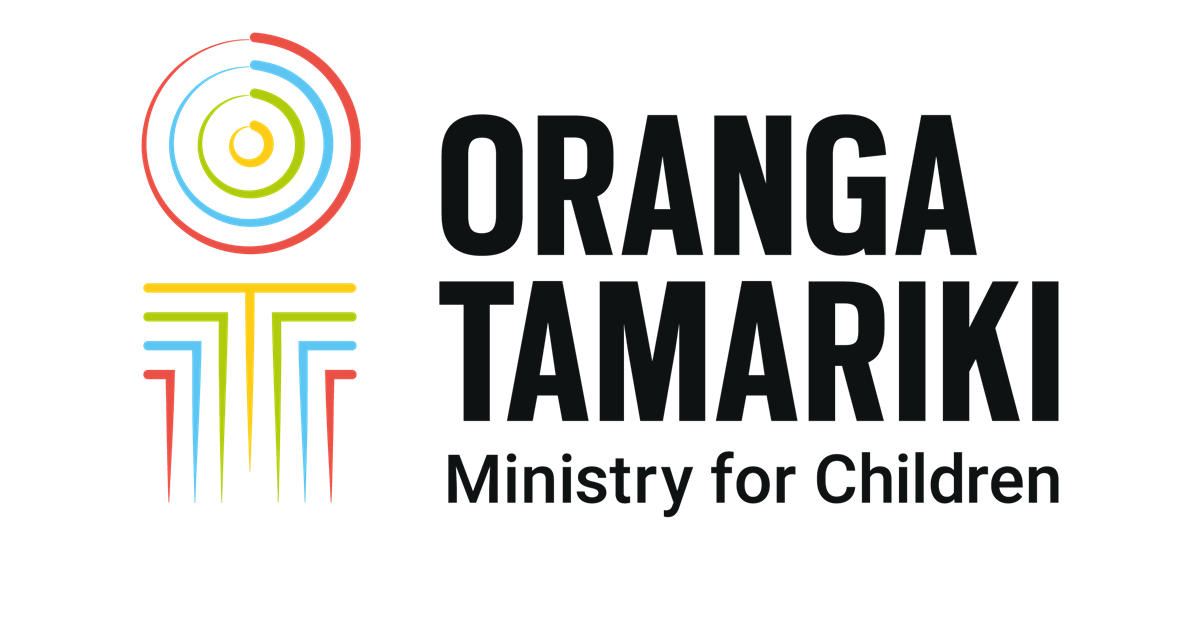 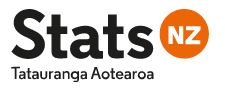 Vince Galvin

Jessica
Olivia
Lisa Sepuloni
Debbie Haretuku
Peter Hepburn
Staff at Otara and Onehunga
Beth Ferguson
James McIlraith
How we fail children who offend and what to do about it:A  breakdown across the whole systemIan Lambie, Jerome Reil, Andrew Becroft, Ruth Allen
i.lambie@auckland.ac.nz
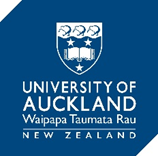 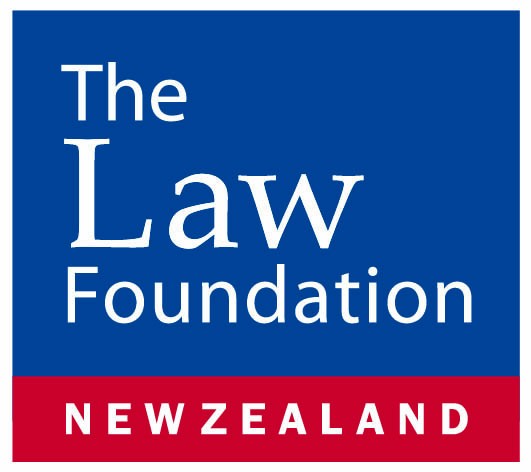 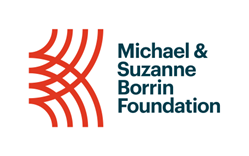 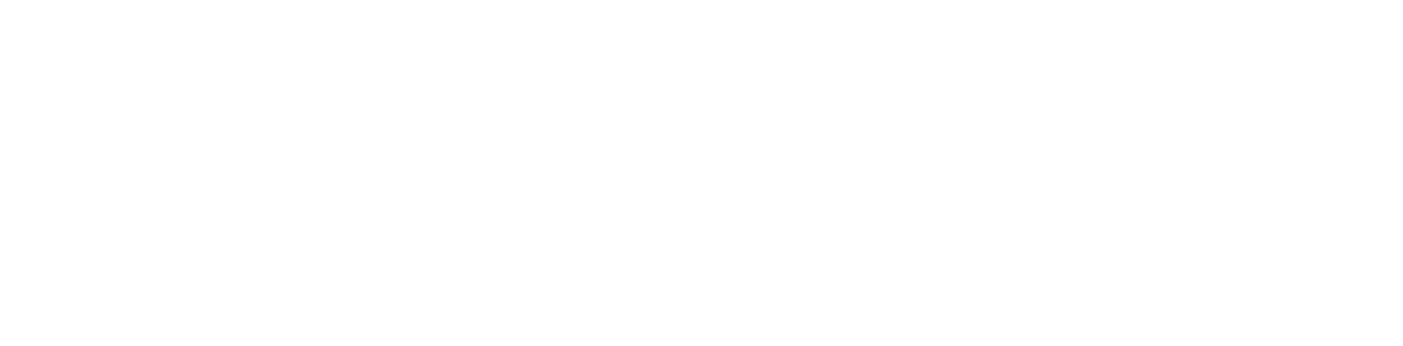 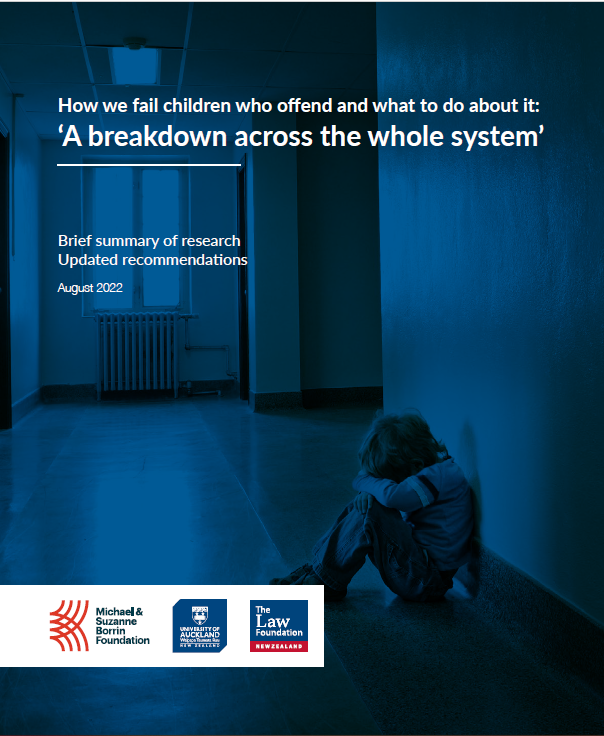 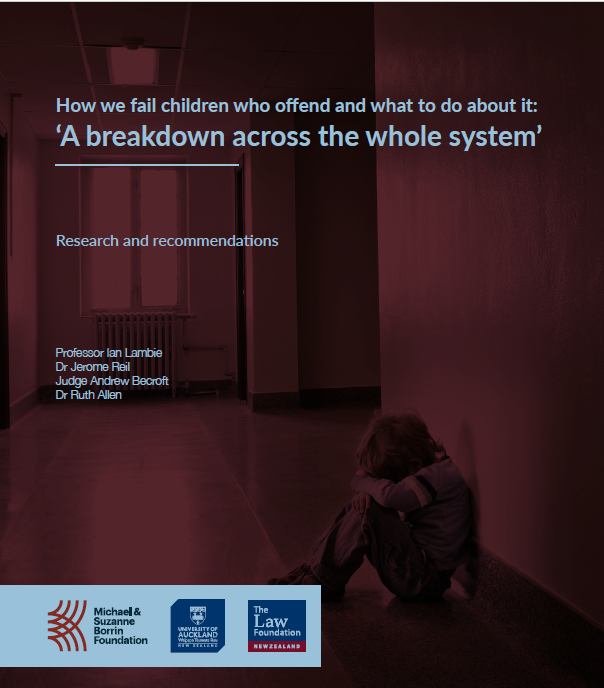 [Speaker Notes: Maori are overrepresented because of the terrible legacy of colonisation – injustice for Maori has continued down the generations to the present day.]
All I see is this little boy

The first thing that comes to mind are the faces. I'm not very good at names but I remember the faces. I just went yesterday to a sentencing, an 18-year-old, I didn't go in my capacity as lawyer for child, I just went to support him because he was my client when he was 13.
I visited him in [prison remand], this 18-year-old, and I sat opposite him and all I could see was the 13-year-old when I first started acting for him. He's up for sentencing for aggravated robbery. 
He was sitting with three other co-defendants, all the same age, all similar histories. My guy that I first acted for was uplifted from care of mother and stepfather due to physical abuse by both parents at 13. 
I acted for him and the youngest sibling, who at the time was 3 and he was already displaying behavioural issues at school. 
I'm looking at him and all I see is this little boy and he's saying, ‘Talia*, the longer I'm in here, I'm really scared that I'm going to get really hardened and it’s worrying because all around me are these bad people and I feel like they're taking me down with them.’  
He's scared and to me … when I saw that, I just thought, the first thing I see is these children’s faces, they are real kids and this, and each file I have are separate children with histories
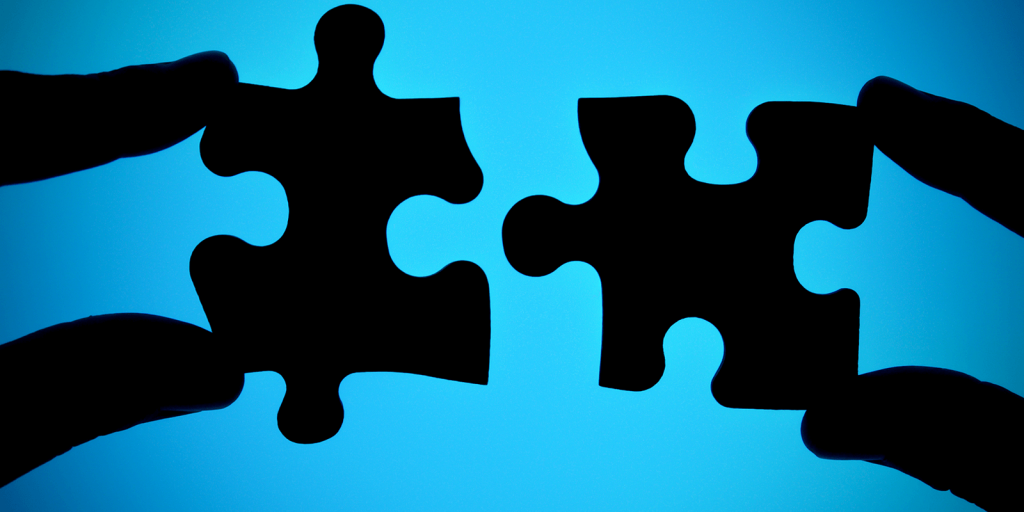 In 2020 there were 170 children are under Section 14(1) (e) – that’s still under 14 years old
Solvable problem
Study Aims:
Offending does not stop
[Speaker Notes: Of the children who did not offend as a child, 10% offended as a youth.]
Frequency of offending
Child offending does not occur in a vacuum
Child offending does not occur in a vacuum:Child Welfare Issues
[Speaker Notes: A child abused under the age of 5 was six times more likely to offend as a child and youth, than was a child who had not been abused]
Child Welfare Issues
Out-of-home placements and state care
Family Group Conferences
Family Group Conference before 5 years old
Children who had an FGC before the age of 5 and offended as a child were more likely to reoffend aged 14-18, compared to those who did not
[Speaker Notes: (147 children)]
Justice-involved parents
Offending could be intergenerational with risks of offending increased with a justice-involved parent
Education IssuesSuspensions
Schoolexpulsions
[Speaker Notes: The 47% is just 102 children]
Multiple school enrolments
Poverty and disadvantage
Poverty and disadvantage
[Speaker Notes: 9% of children who offended both as a child and young person had two justice-involved parents, in contrast to 1.6% of child and youth offenders who did not. 
Not that poverty causes crime, but if you think about your own babies/infants/children – what if you lost your job, couldn’t provide them with a warm, dry home, the healthcare they needed, extras like sport, holidays, couldn’t spend time with them because you were trying to work 3 jobs, had an ex-partner who was emotionally abusive/dangerous, having to move, re-settle at new schools, homes etc etc etc …. We can see how it compounds.]
Three key issues identified
Intervention is far too late
It’s too late by the time I see them. 
I’ve seen it in kids as young as 3, in preschool, the ones that step on the kittens’ heads, who whack other children …
I’m thinking wow, okay, that’s one that I can identify straight away - unless there are some supports, even at early childhood, that ECE [early childhood education] level, then I will see that child again. (Lawyer, Talia)
Intervention is far too late
We always talk about prevention but I’m not sure we actually do it that well. 
I think there are opportunities.
If we’re talking about risks of offending, we’re talking about siblings of known offenders, we’re talking about behaviours that are evident in small children at early childhood, at kindy, at early primary school years. 
(Police officer, Nikau)
Poor engagement
The ones that work well are where you have got a social worker who’s got on side with the family and have got the trust of the family and the family realises Oranga Tamariki’s not out to get them, Oranga Tamariki wants to help them 
(Lawyer, Jasmine)
Poor engagement
We see Youth Aid staff coming in and out, social workers changing, all that does is really reinforce for this child that everyone, anytime anything good happens, people leave. 
Consistency is really important. 
(Police officer, Nikau)
[Speaker Notes: Intensive engagement and relationship building are fundamental to supporting children and whānau and bringing about positive change. What do we need to do to support that?]
So, I’ve got an FGC today. Police referred him under 14(1)(e) because OT weren’t taking any action. 
Police referred him in September last year for an FGC, we’re getting it today [11 months later]. 
So, what’s the problem there? Delay. It’s the same with the Family Court, delay, delay, delay, not in the child’s sense of time, not the action needed when it needs to be. (Lawyer, Jasmine)
Difficulty accessing support
If a doctor had listened to me back when she was smaller, I reckon, if she had gotten the help when she was 2, I believe it would have been different (Whānau member)
Difficulty accessing support
Disconnect between what the Evidence says, Policy and Practice
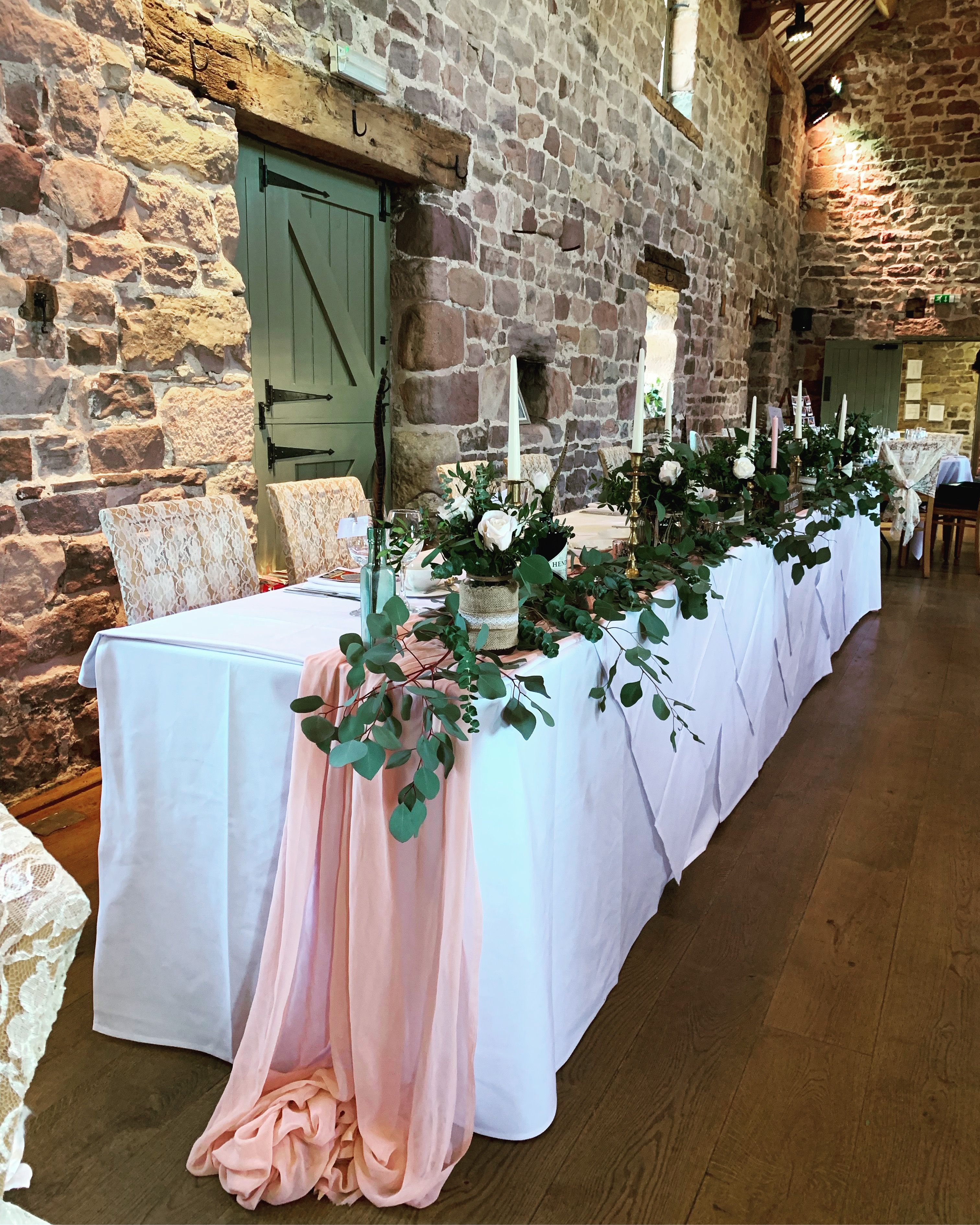 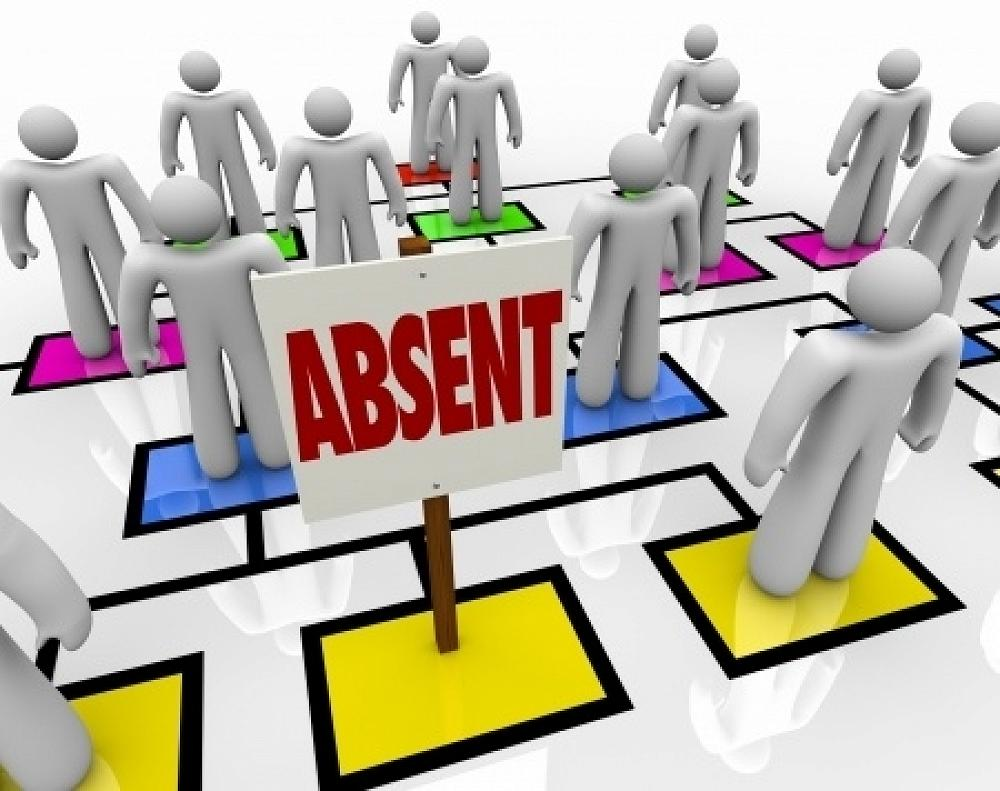 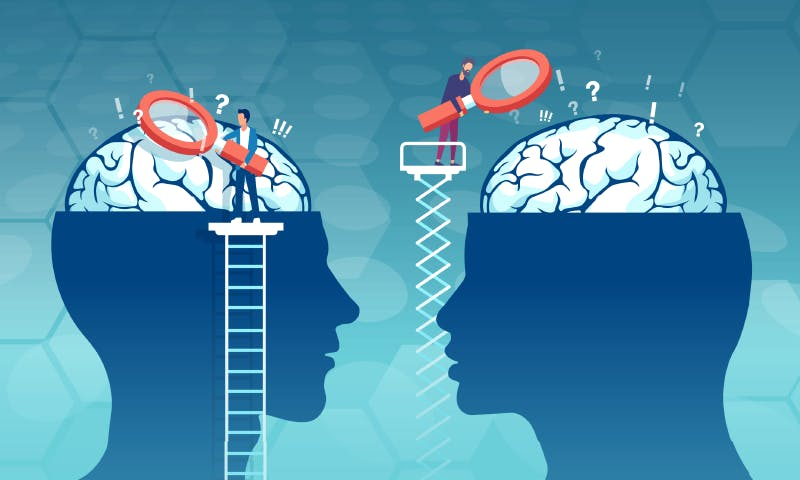 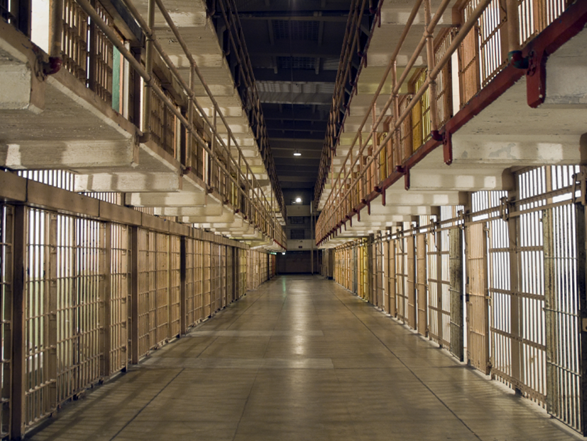 Despite youth justice reforms since the late 1980s in New Zealand, law and practice about children who offend between 10 to 13 years has been often overlooked. 


This limits the child welfare system’s and Family Court’s ability to use evidence-based resources to improve outcomes, and hampers systemic improvement.
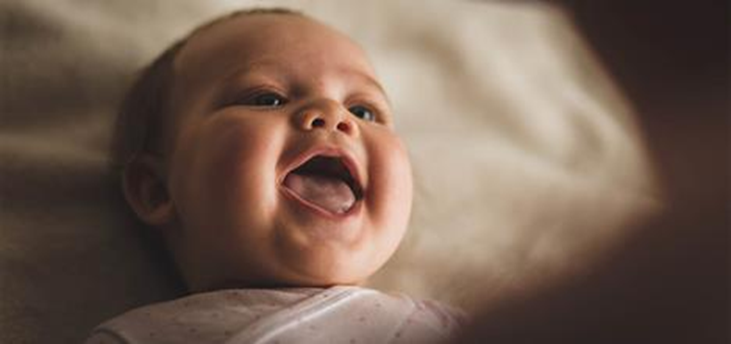 Lack of joining the dots
Systemic challenges
[Speaker Notes: How can ALL social workers be supported to do great work, not just some individuals? How call ALL judges have time to really consider matters]
What can you do?
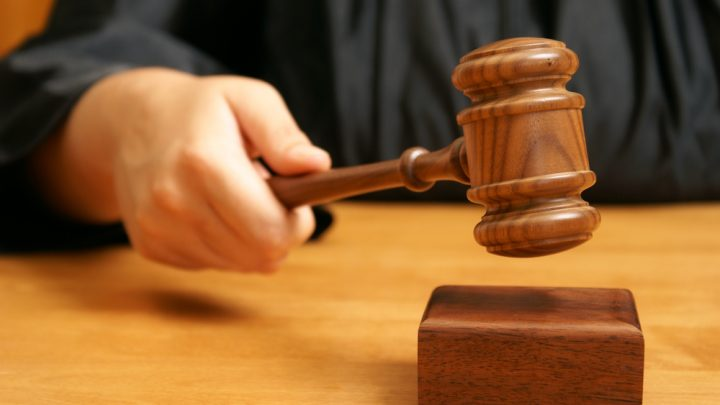 What has happened to you?
How did it affect you? 
What sense did you make of it?
What did you have to do to survive?
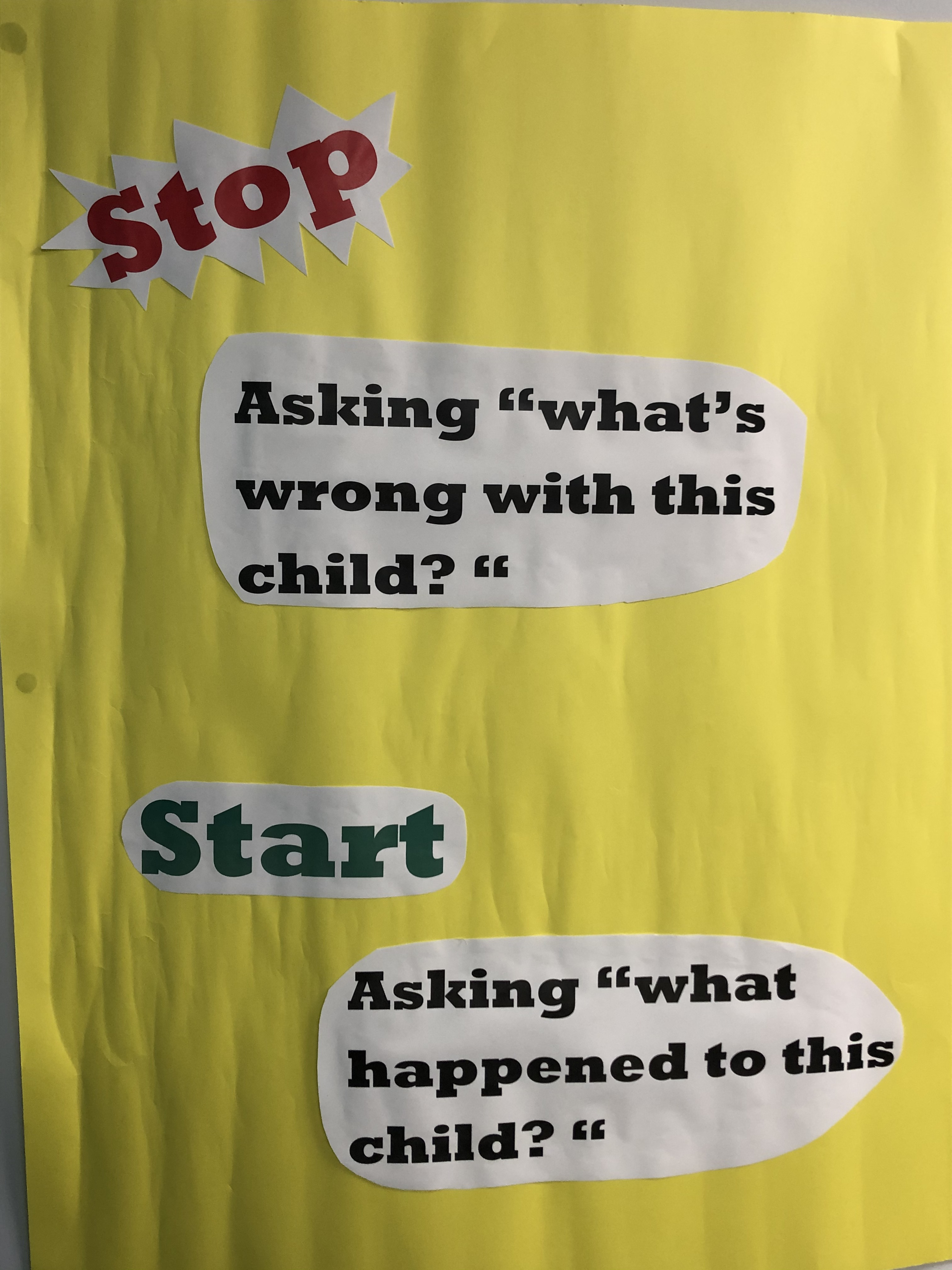 [Speaker Notes: “Trauma-informed” is a buzzword – all it means is that you don’t just look at the (bad) behaviour, you figure out what’s happened to make them behave like that and what they could learn instead, if they were responded to differently…]
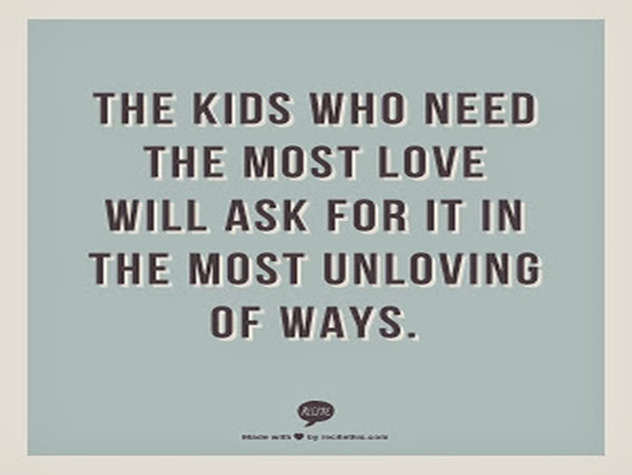 [Speaker Notes: Have you or your kids ever behaved “badly” to get your needs met? Have you ever drunk too much, driven too fast, overspent on your credit card, because you were really upset about something?]
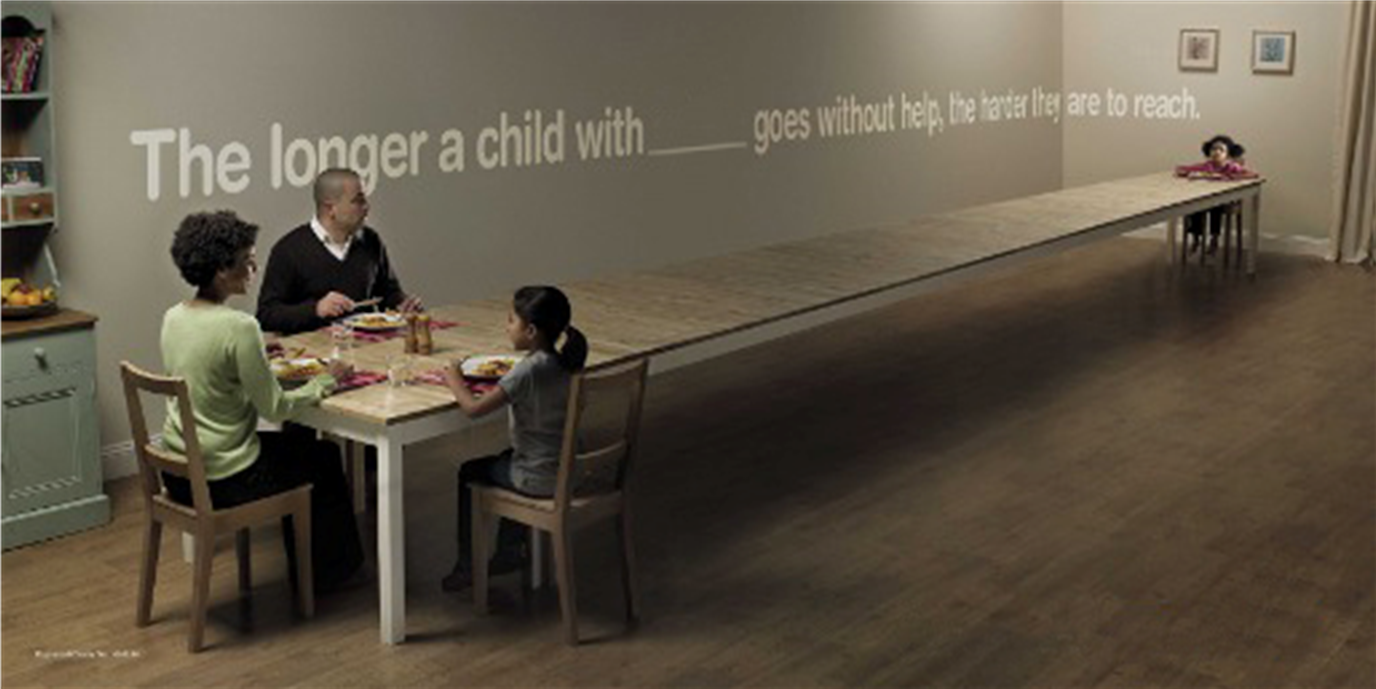 Change that works
[Speaker Notes: Start Well, iwi-based programmes, meth treatment programmes, Youth Horizons Trust, [others ….] – lots of good work, not scaled up enough.
Day-to-day, it’s about not judging the disruptive kid at kindy or school and just wanting him kicked out]
Change that works
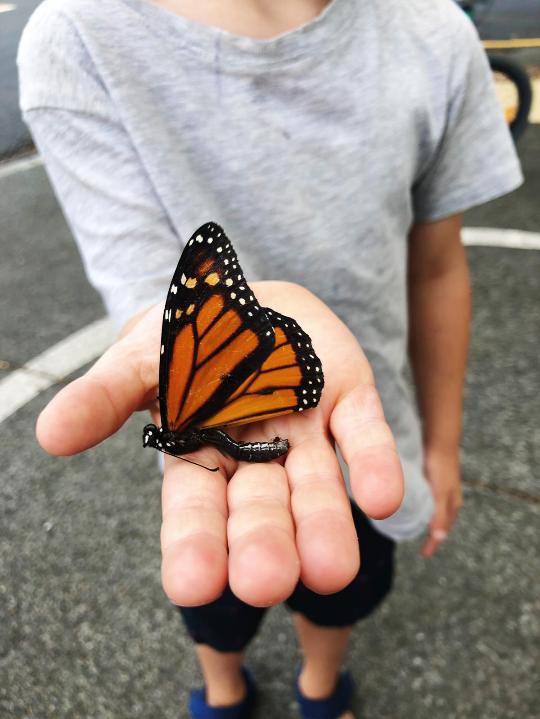 We need to take note of implementation science,  start with the needs of children and families at the centre and work out how to meet them, guided by evidence from science, Te Ao Māori and real-world experience
[Speaker Notes: Real-worth experience like that of the following young defendant …. (next slide)]
A young defendant with neurodisability reporting his experience of appearing in court……
I couldn’t really hear, 
I couldn’t understand, 
but I said ‘Yes’, 
whatever, to anything, because if I say, 
‘I don’t know’, 
they look at me as if I’m thick…..
In concluding…..
My questions to you are?
Talking about the wellbeing of babies seems a long way from arguments with politicians about the prison muster, but that is where the evidence says we must begin……
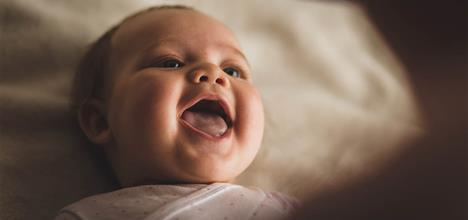 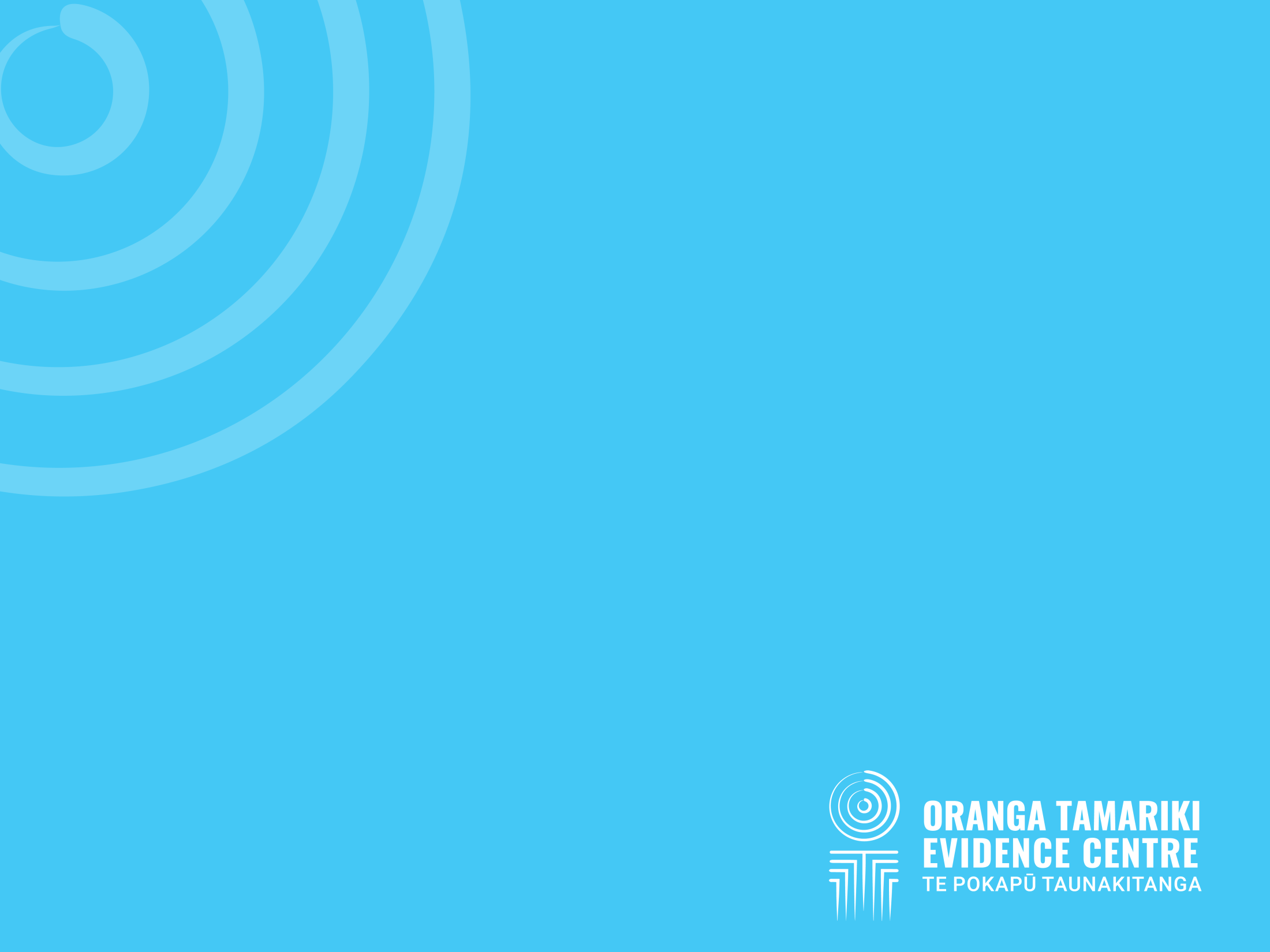 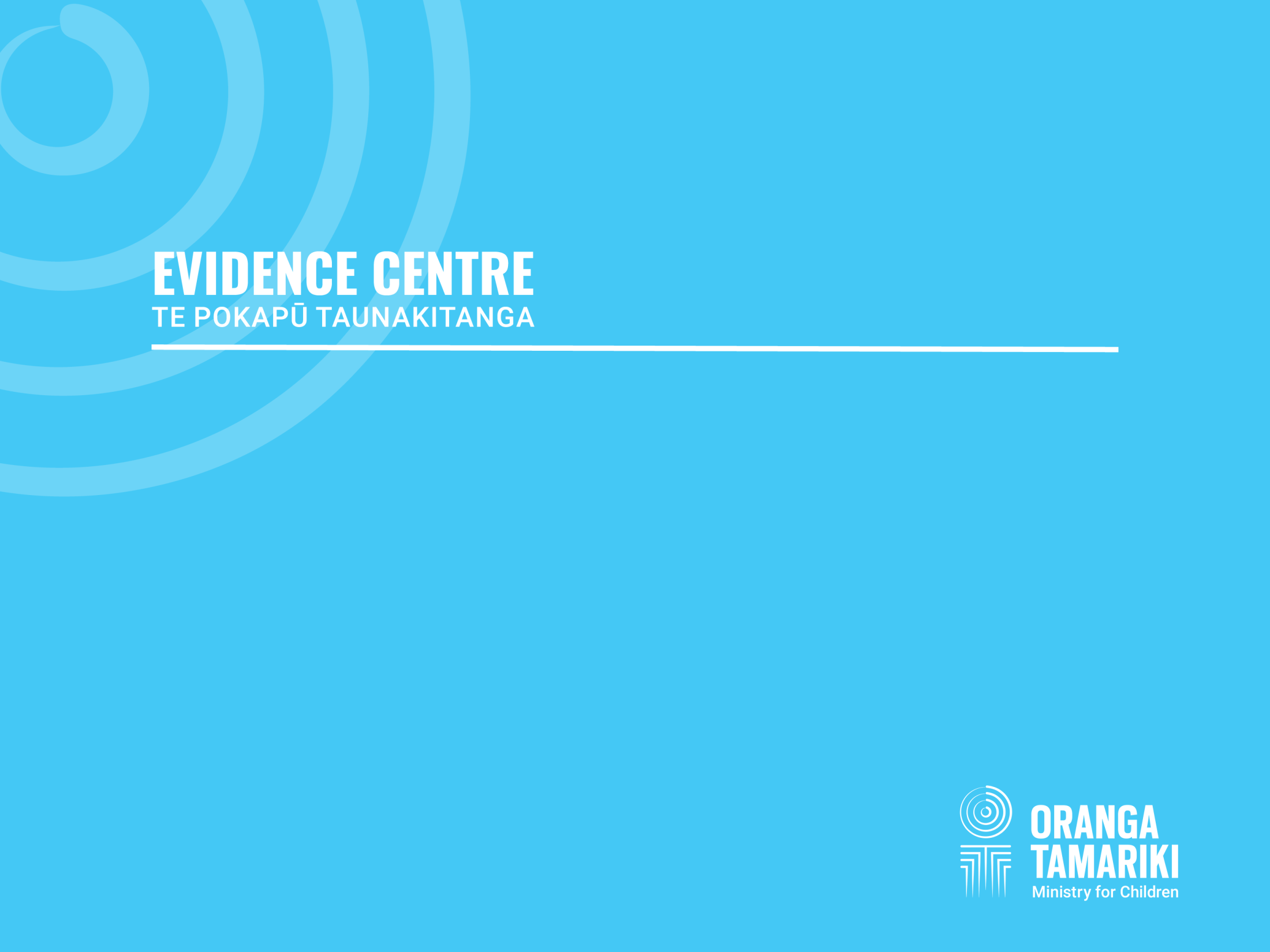 Oranga Tamariki Perspective: Ben Hannifin, Director of Youth Justice System Development at Oranga Tamariki
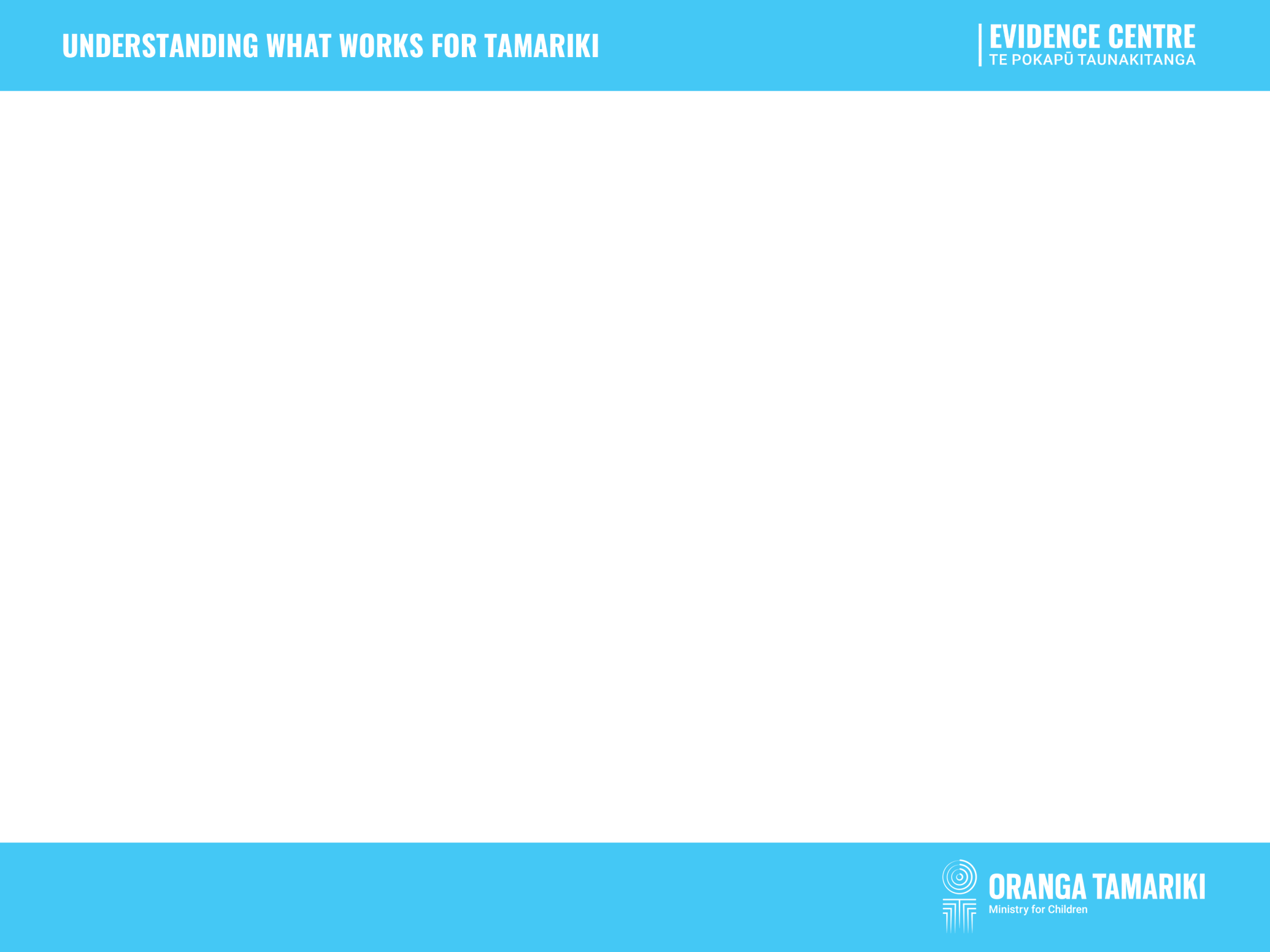 Youth offending in context: Young people who offend are a very small part of our population
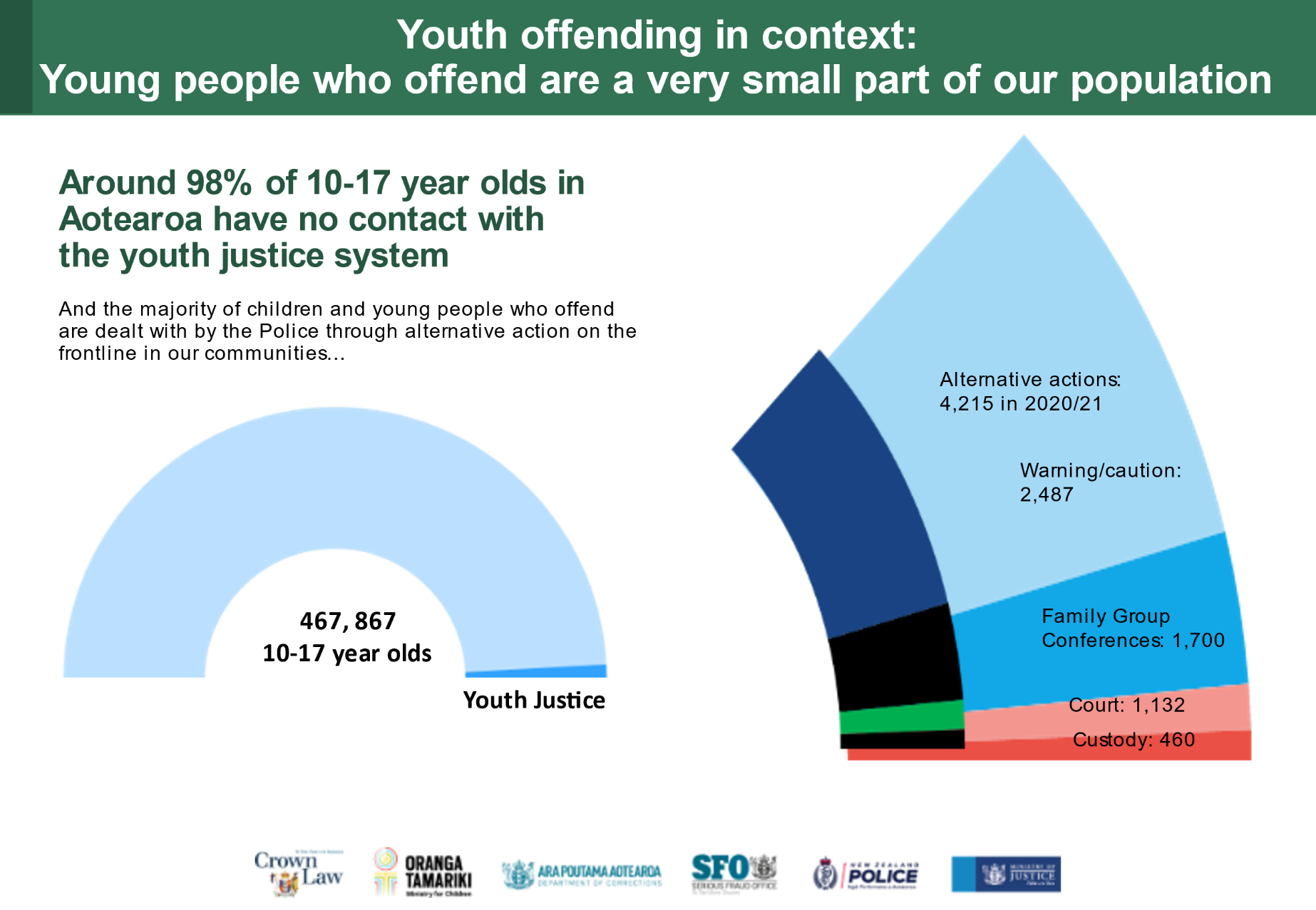 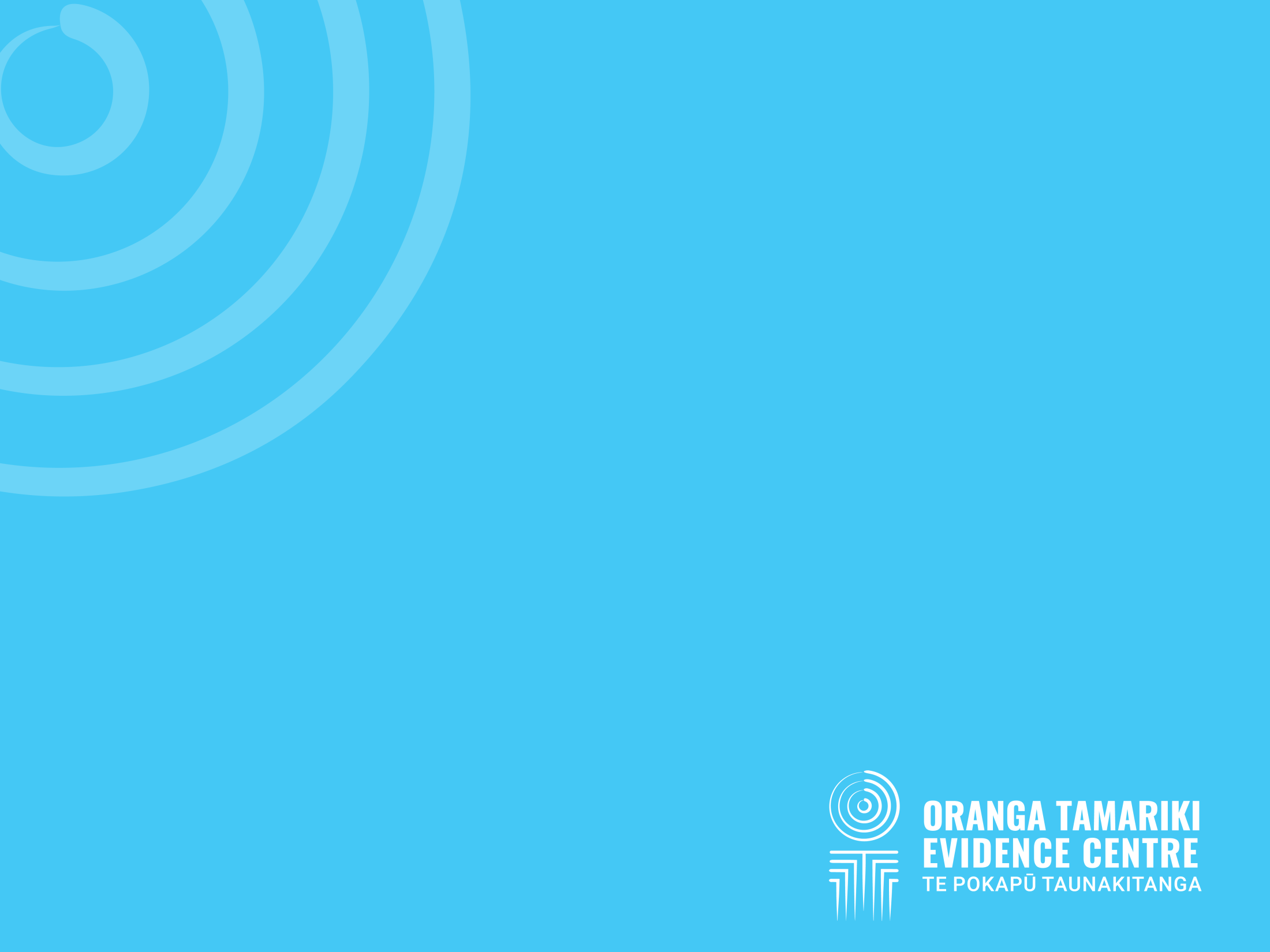 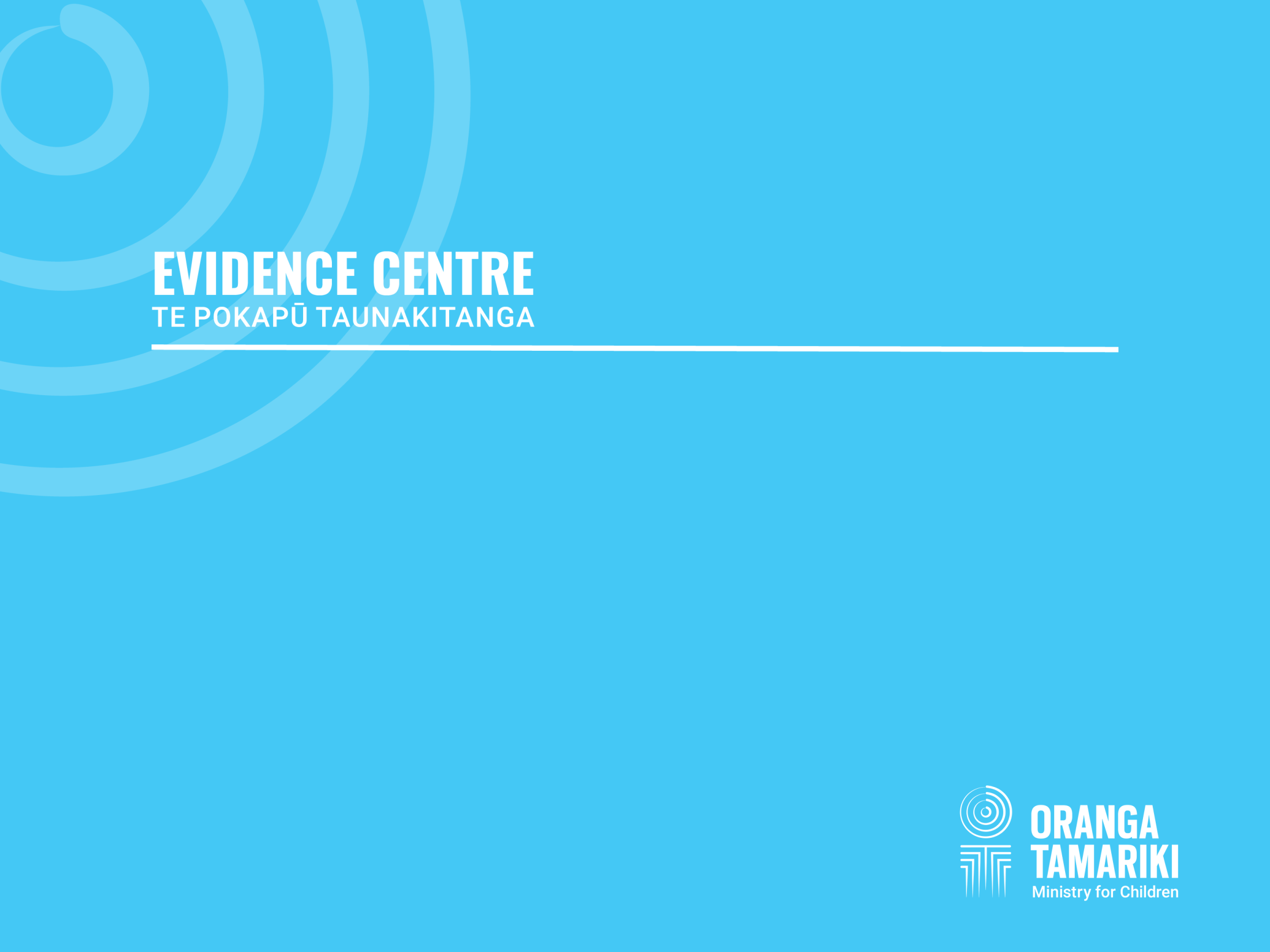 Damian
And finally…
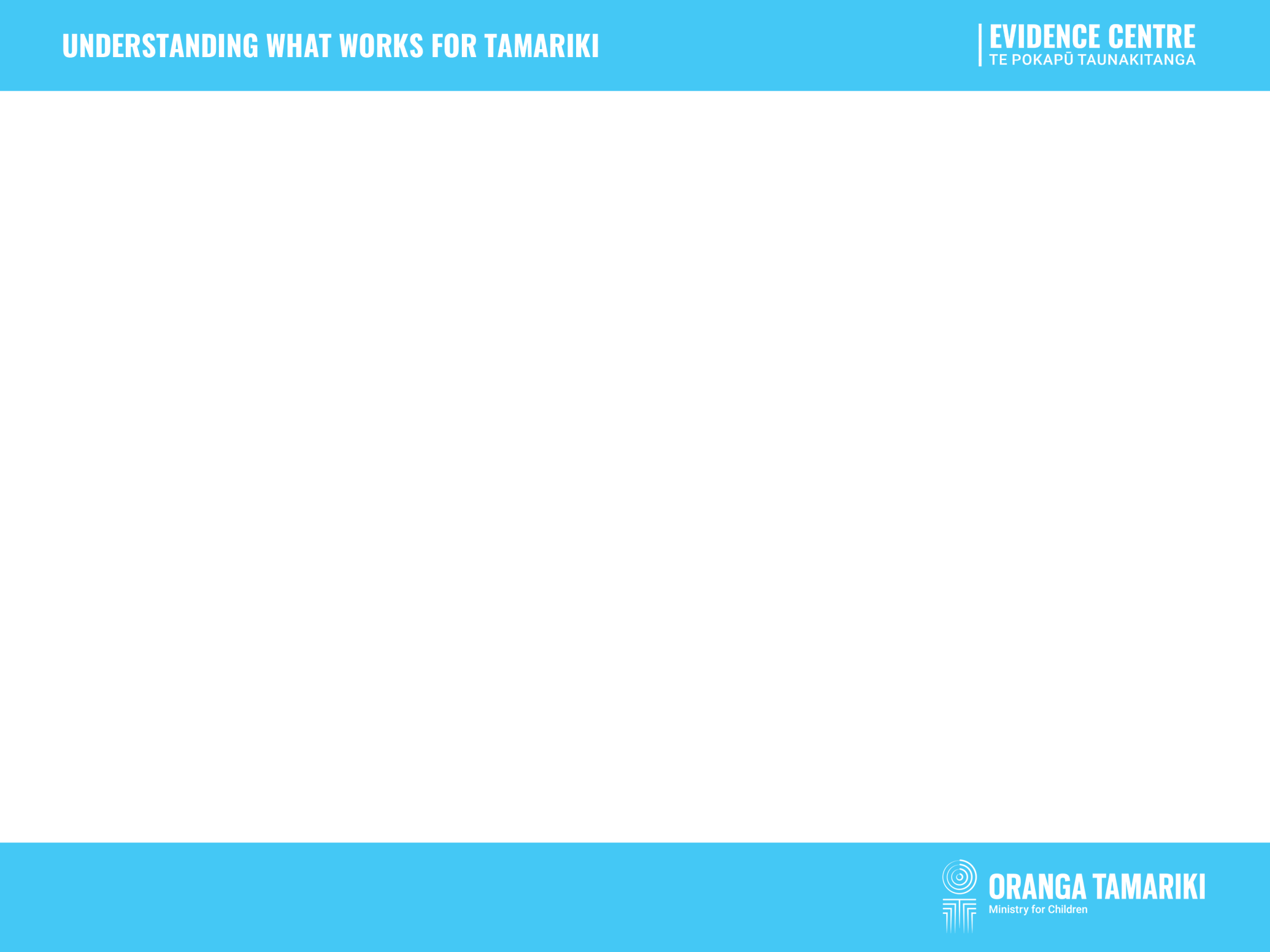 Common Misconceptions
Being involved in care and protection does not mean a child or young person will become involved with the youth justice system.
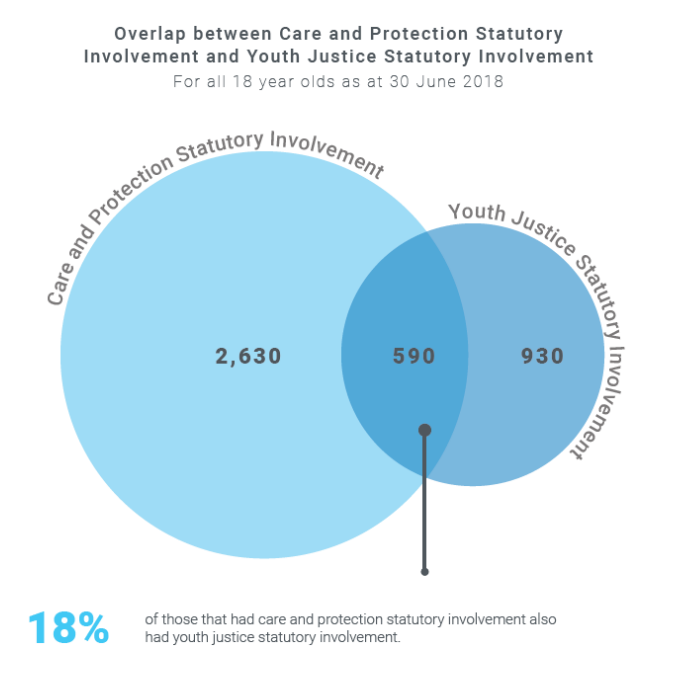 Source: Youth justice insights - separating misconceptions from facts (orangatamariki.govt.nz)
[Speaker Notes: Despite the commonly held belief that being involved in care and protection leads to youth justice involvement, the vast majority never went on to have youth justice involvement. 
Of the 3,220 18-year olds who had care and protection statutory involvement, 2,630 never went on to have youth justice statutory involvement. 
Of the 1,520 18-year olds who had statutory involvement with youth justice, 930 had never had care and protection statutory involvement.]
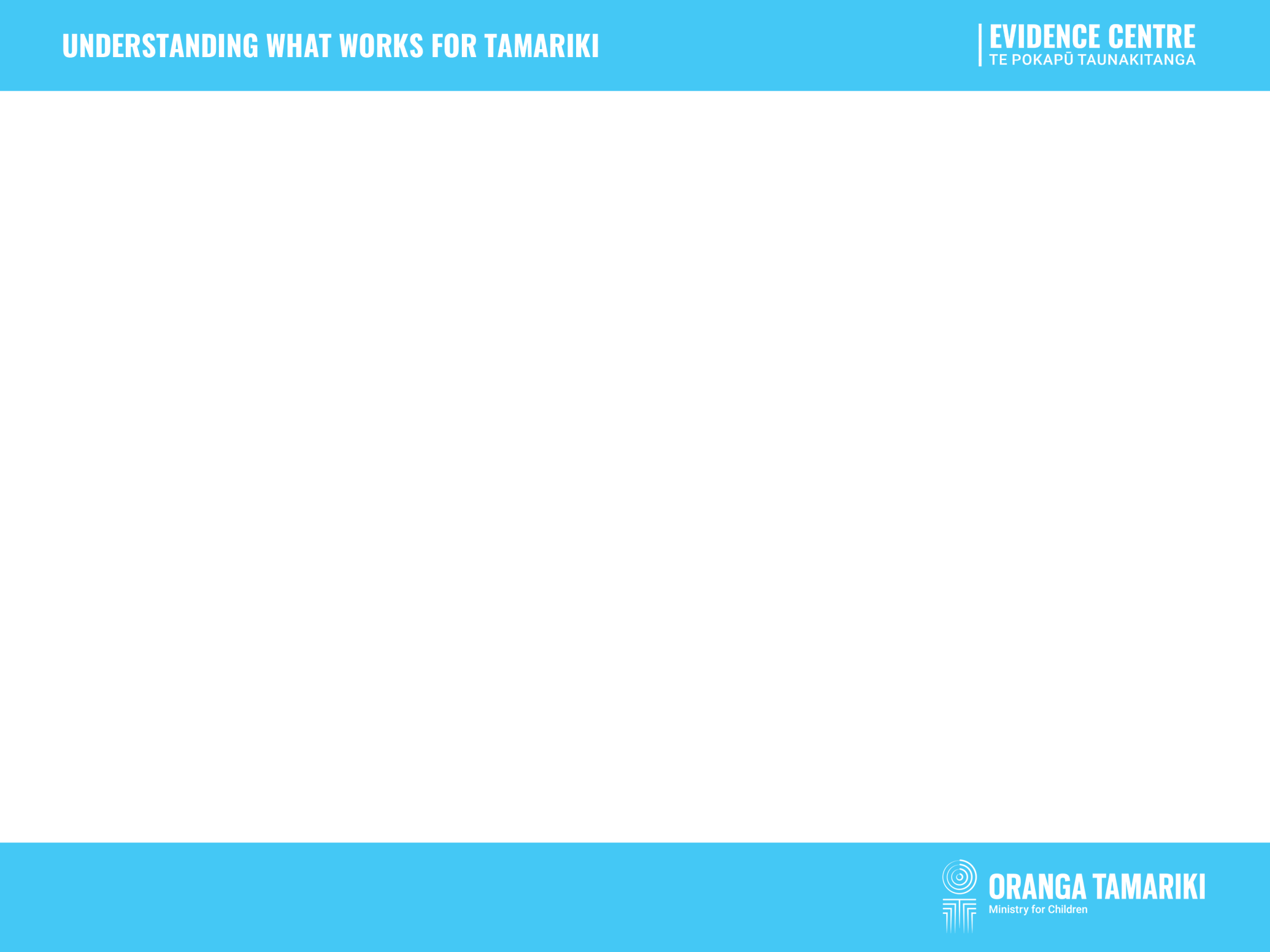 Ongoing research
The Evidence Centre has a lot of research underway in this space, such as….
Trends over time in reoffending rates by children
Types of victims of children who offend 
Models of care and use of restraint in youth justice settings literature reviews
Trends in the use of remand for young people
Preventing youth offending programmes research: Youth Inclusion Programmes (YIPs) and Oranga Rangatahi
Evaluation of Pae Whakatupuranga, a new adaptation of Functional Family Therapy
Evaluation of the Reducing Youth Reoffending in South Auckland Social Bonds Pilot delivered by Genesis Youth Trust
When research is published you can find it here: 
Research and insights | Oranga Tamariki — Ministry for Children

To sign-up to our mailing list please contact research@ot.govt.nz
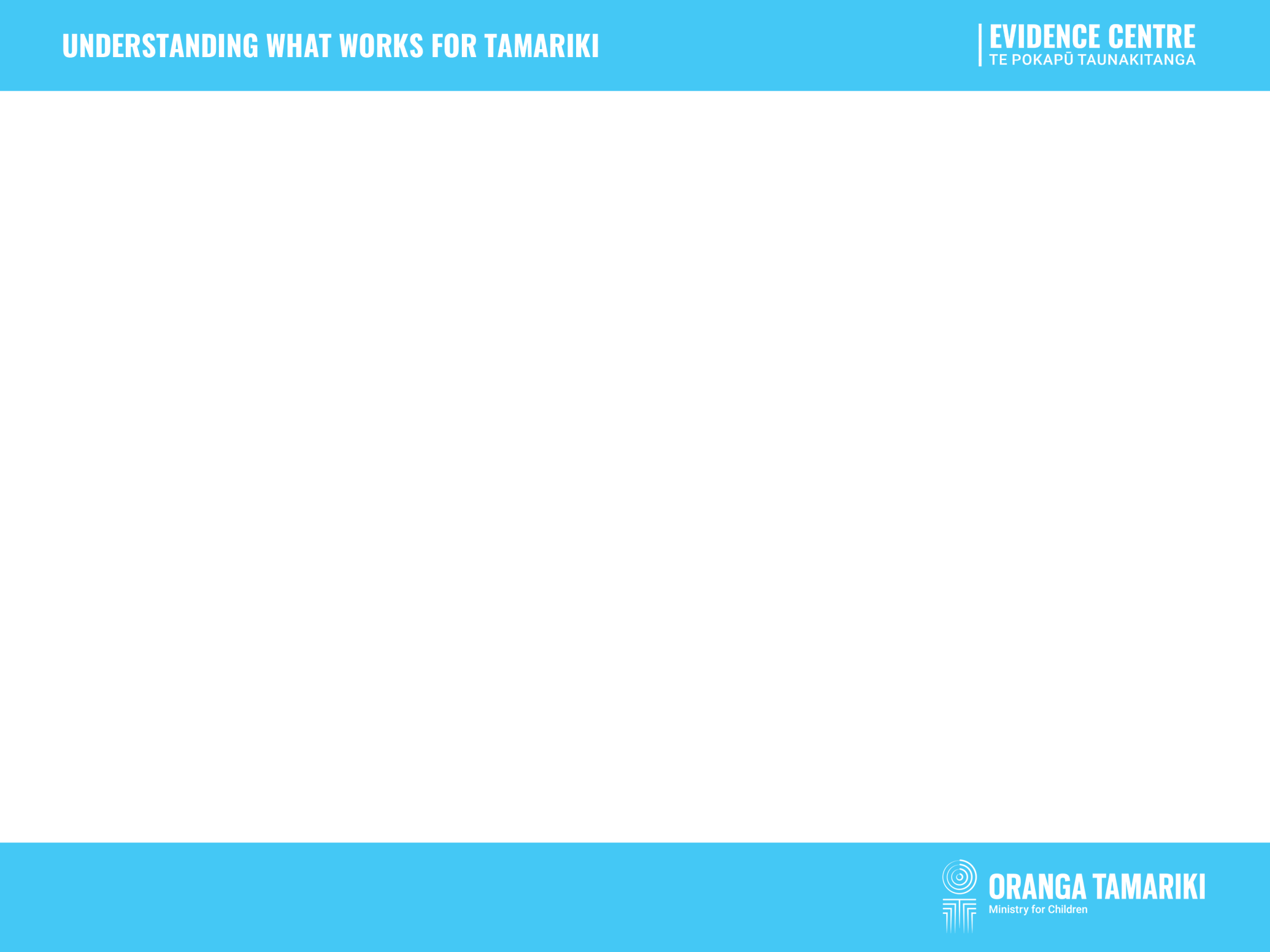 Recent published research
Children arrested by Police in 2020/21
This report will help us to understand more about children who offend and opportunities for change. Published: September, 2022
Children arrested by Police in 2020-21 | Oranga Tamariki — Ministry for Children

Supported Bail Pilot Programme
Findings from an evaluation of an enhanced Supported Bail pilot programme. Published: August, 2021
Supported Bail Pilot Programme | Oranga Tamariki — Ministry for Children

Reducing Youth Offending Social Bond Pilot: Evaluation report
This report explores the findings from the first evaluation of the Reducing Youth Offending Social Bond Pilot. Published: August, 2021
Supported Bail Pilot Programme | Oranga Tamariki — Ministry for Children

Youth justice pathways
This analysis explores the pathways young people take to the youth justice system, provides insight into what their wellbeing indicators and outcomes look like before, during and after youth justice involvement. Published: July 2021
Youth justice pathways | Oranga Tamariki — Ministry for Children

Intention-to-charge FGCs
Insights into how ‘intention-to-charge’ Family Group Conferences operate. Published: June, 2021
Intention-to-charge FGCs | Oranga Tamariki — Ministry for Children

Youth justice - separating misconceptions from facts
Exploring commonly posed questions about the youth justice system. Published: April, 2020
Youth justice - separating misconceptions from facts | Oranga Tamariki — Ministry for Children